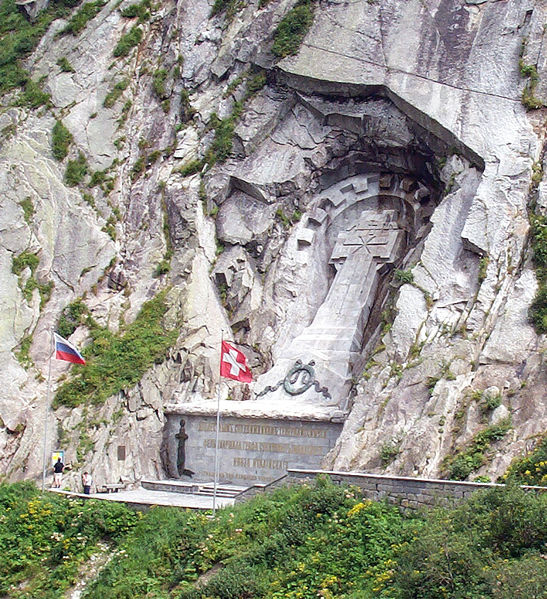 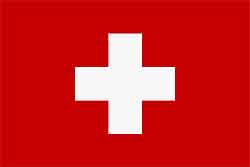 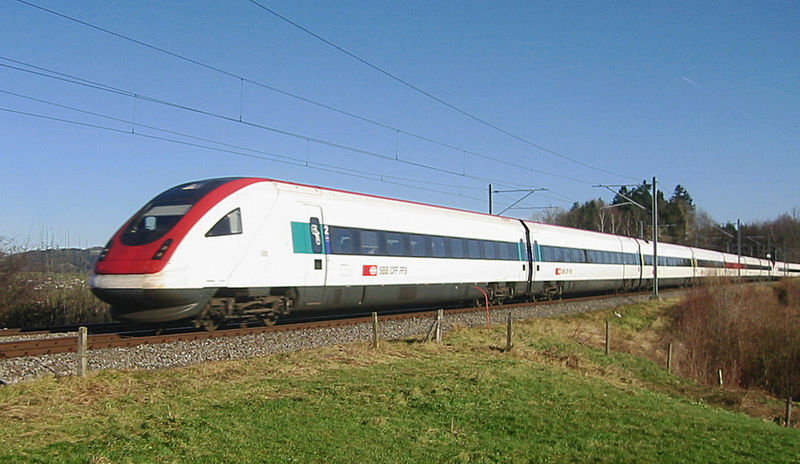 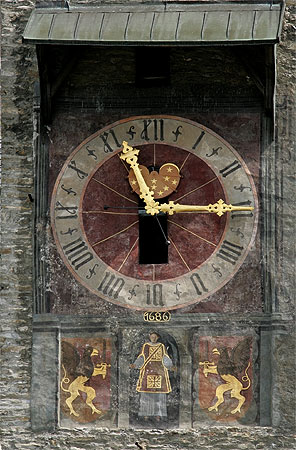 Die Schweiz
Ein deutschsprachiges Land
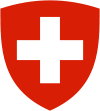 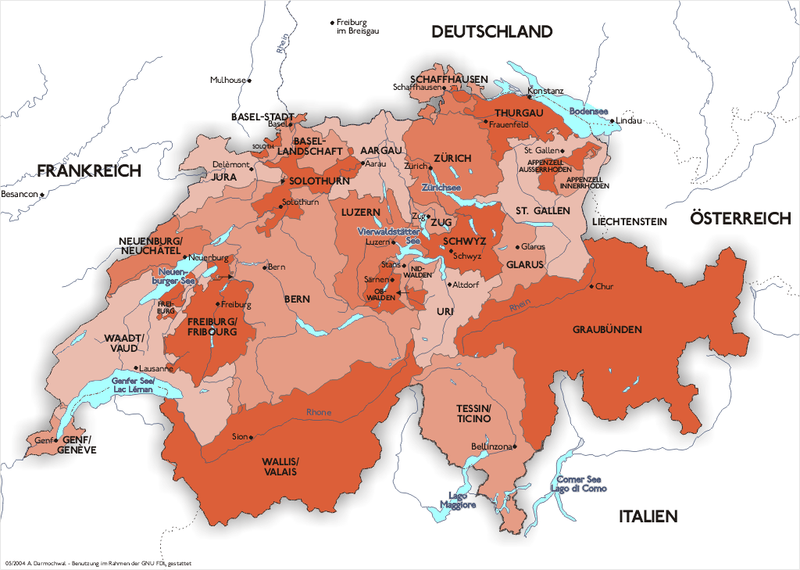 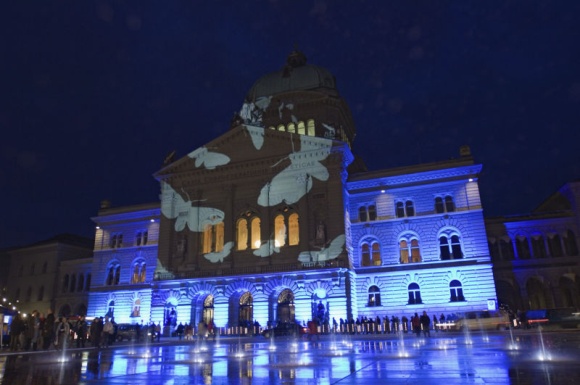 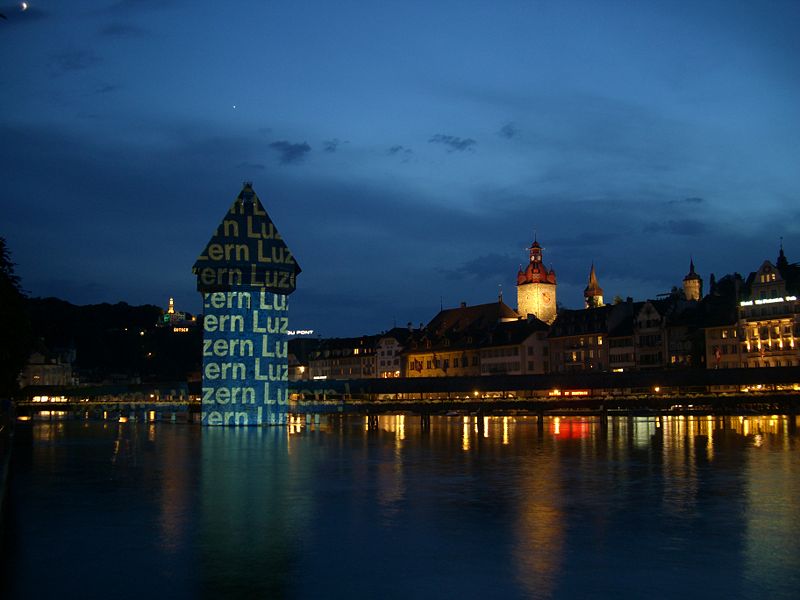 GEOGRAFISCHE LAGE
Die Schweizerische Eidgenossenschaft kurz Schweiz ist ein Binnenstaat in Mitteleuropa. Der Name Schweiz ist die ins Hochdeutsche übertragene Form des Kantonsnamens Schwyz, der auf die gesamte Eidgenossenschaft verallgemeinert wurde.
        Die Schweiz liegt zwischen Bodensee und Genfersee, Alpenrhein und Jura, Hochrhein und Alpensüdrand. Sie grenzt nördlich an Deutschland (345.7 km Grenzlänge), östlich an Liechtenstein (41.1 km) und Österreich (165.1 km), südlich an Italien (734.2 km) und westlich an Frankreich mit 571.8 km gemeinsamer Grenzlänge.
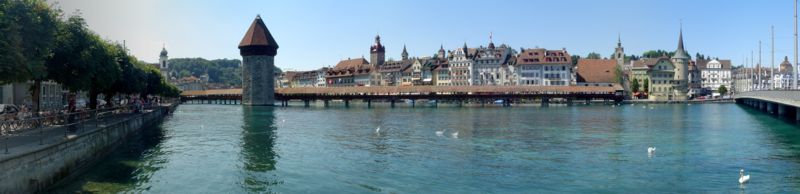 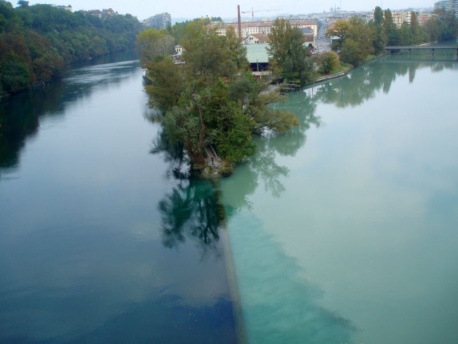 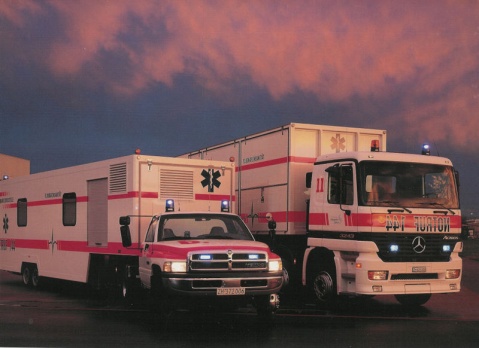 In Kürze
Die Eidgenossenschaft existiert als loser Staatenbund seit dem 13. Jahrhundert. Der 1. August ist Nationalfeiertag.

       Die Schweiz in ihrer heutigen Form als föderalistischer Bundesstaat wurde mit der Bundesverfassung von 1848 geschaffen. Sie gliedert sich seit 1978 in 26 Kantone.

       Die ständige Wohnbevölkerung beträgt 7.48 Millionen Menschen, davon sind 20.6 Prozent Ausländer.

       Offizielle Landessprachen sind Deutsch, Französisch, Italienisch und Rätoromanisch. 41 Prozent der Schweizer Bürger sind römisch-katholisch und 40 Prozent evangelisch-reformiert.
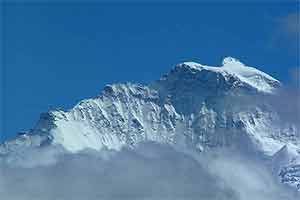 Berge und Flüsse
Die Schweiz gliedert sich in fünf geographische Räume, die klimatisch     große Unterschiede aufweisen: den Jura, das Mittelland, die Voralpen, die Alpen und die Alpensüdseite.
    In der Schweiz gibt es 74 Viertausender.
Der höchste unter ihnen ist die Dufourspitze im Monte-Rosa-Gebirgsmassiv mit 4634 m.
Zwei große Flüsse Europas, der Rhein und die Rhône, haben ihren Ursprung in der Schweiz. Beide entspringen im Gotthardmassiv.
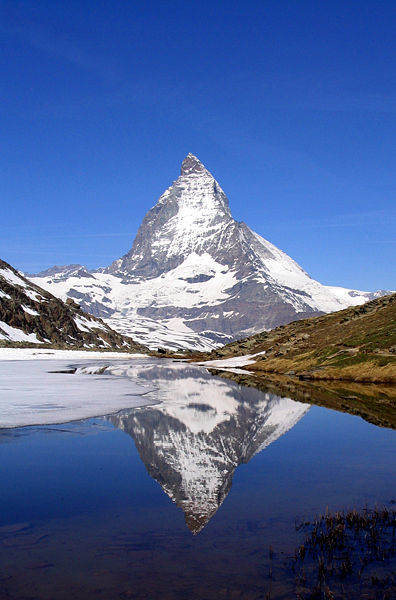 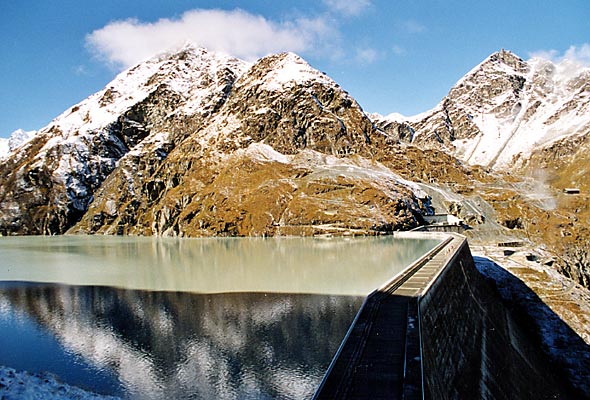 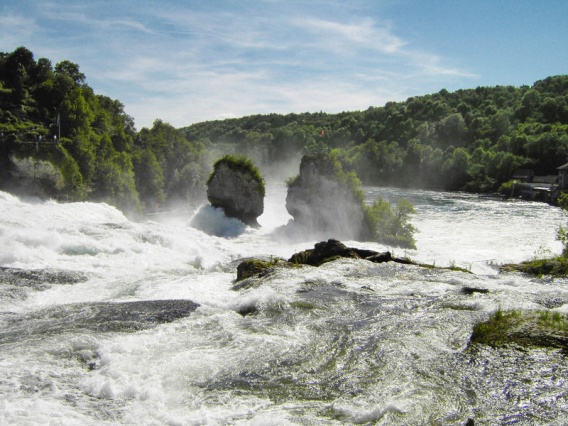 Reinfall bei Schaffhausen
Der Berg Matterhorn
Feste und Bräuche
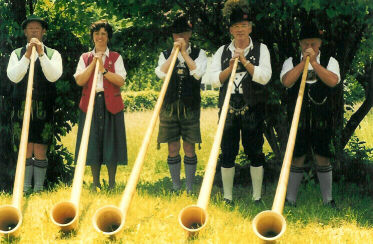 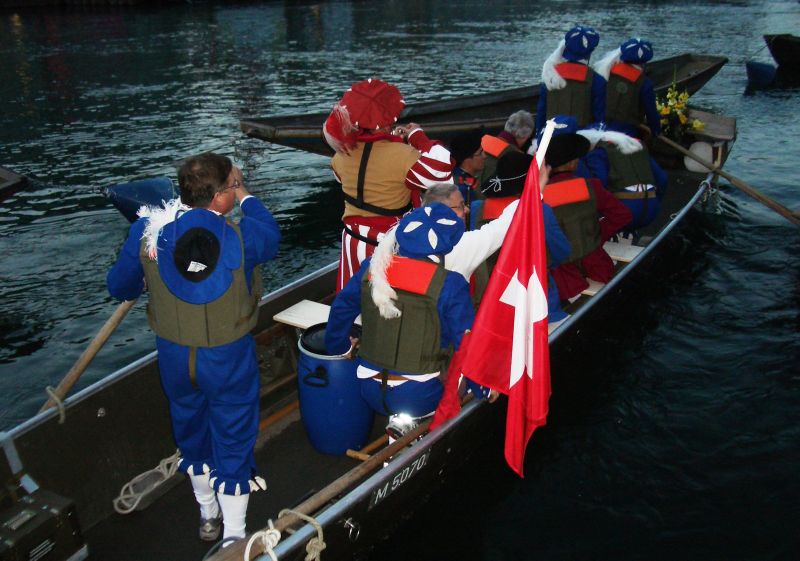 Alphorn
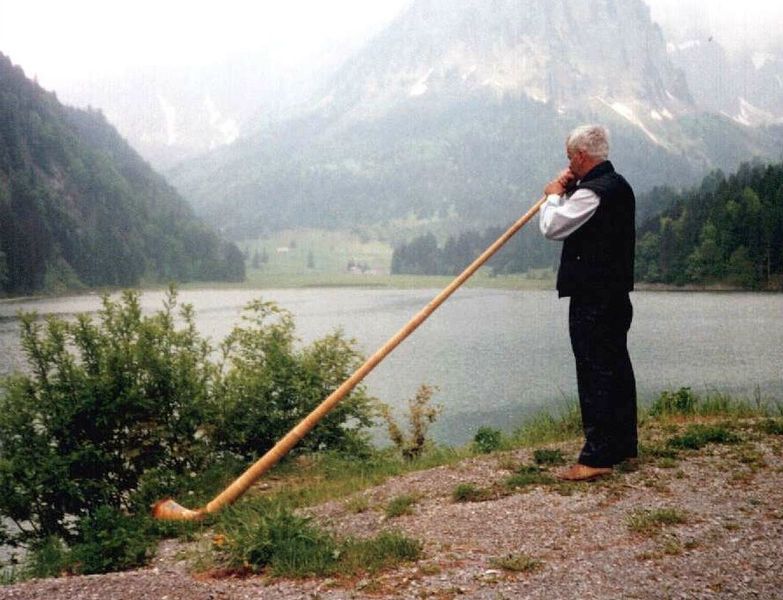 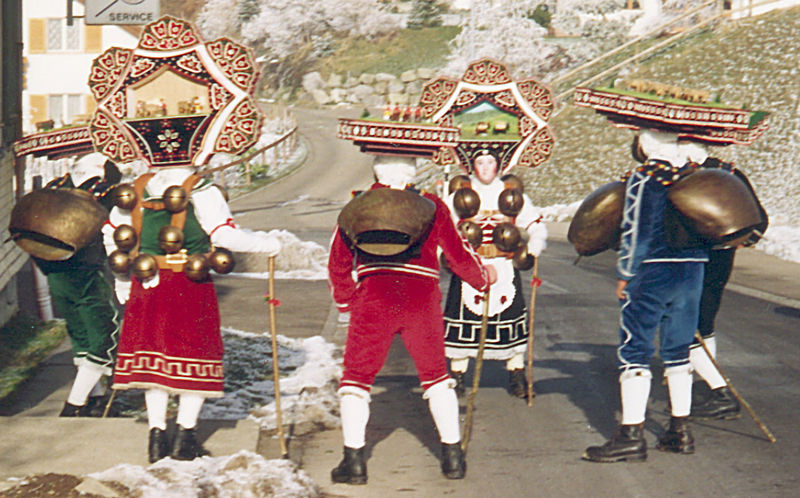 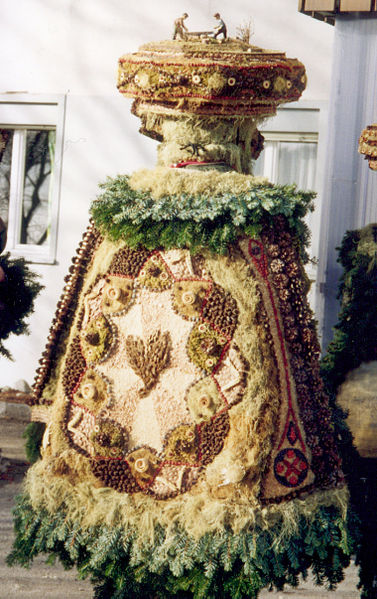 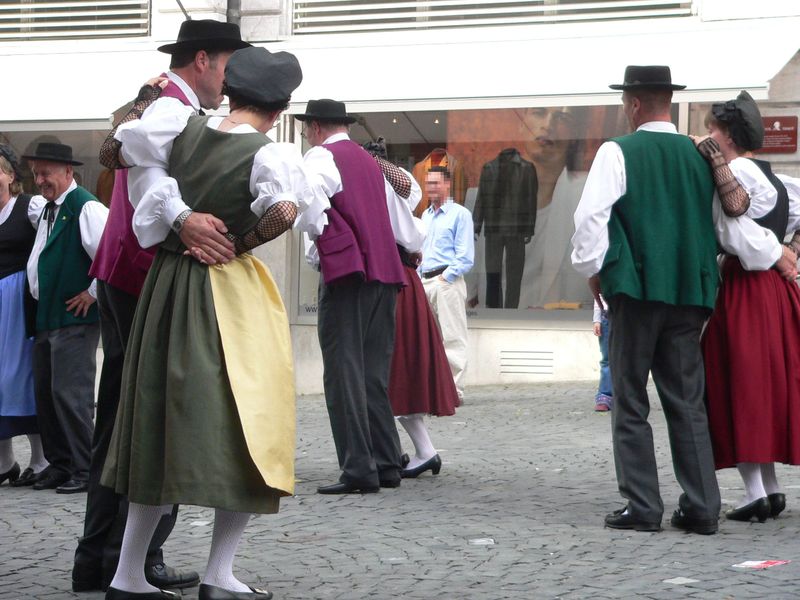 Silvesterklaus
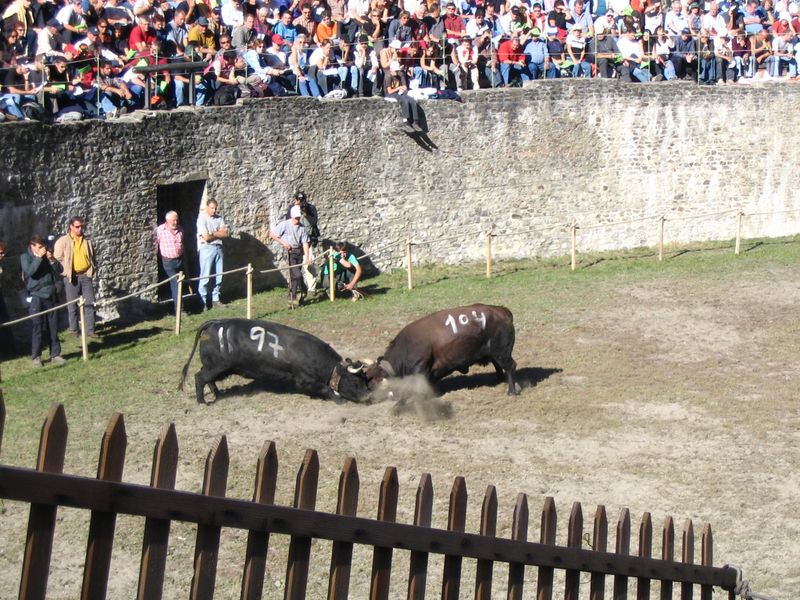 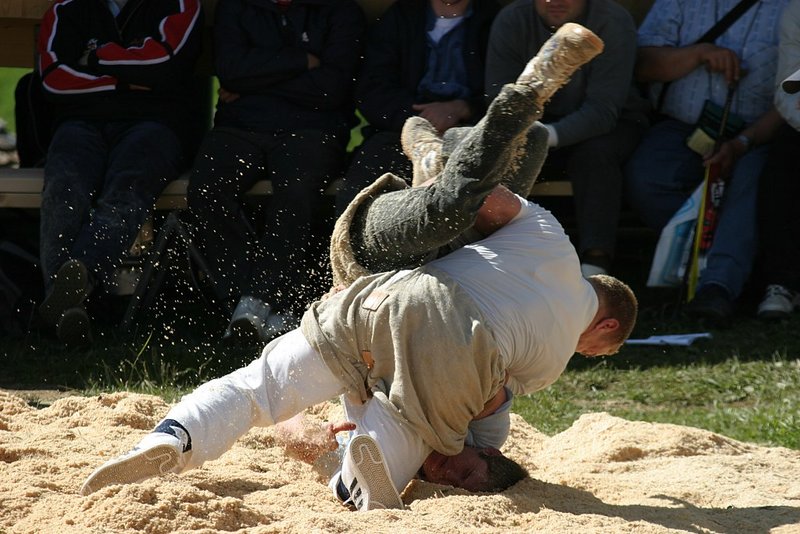 Schweizer Spezialitäten
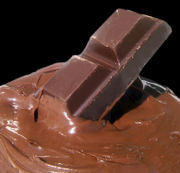 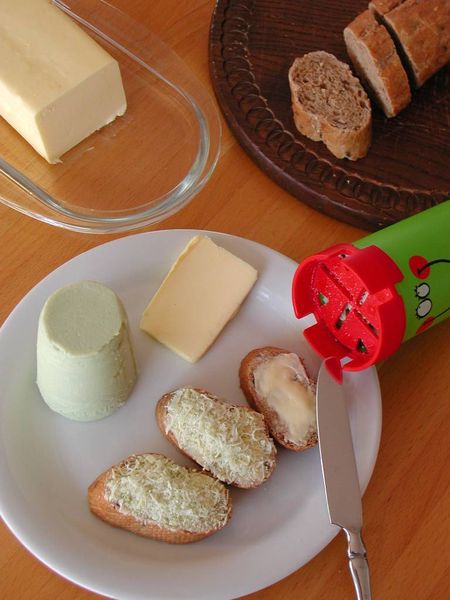 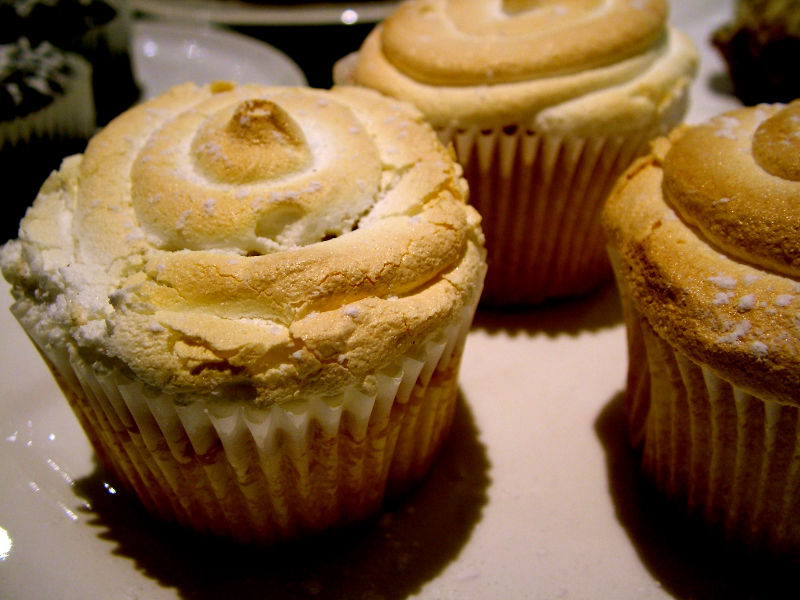 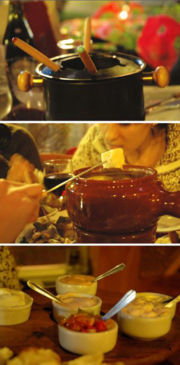 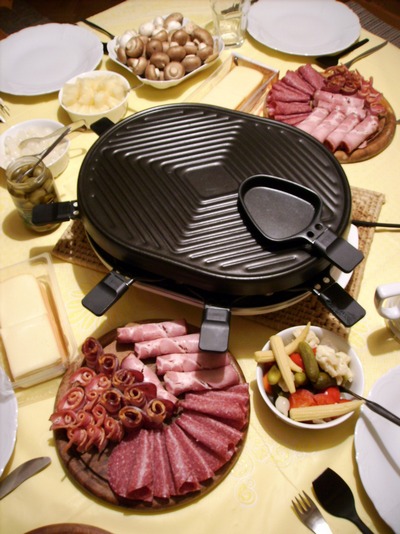 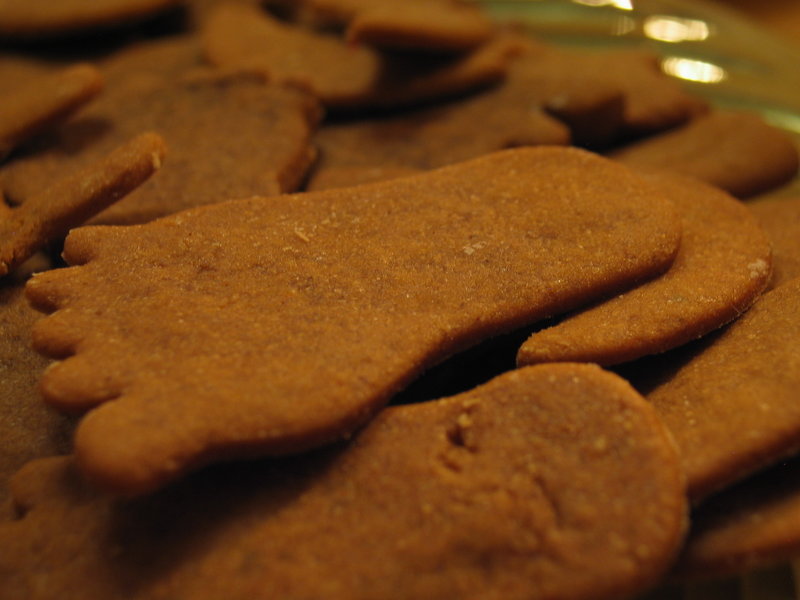 Die Hauptstadt ist Bern
Die Stadt Bern liegt im schweizerischen Mittelland, an der Aare.
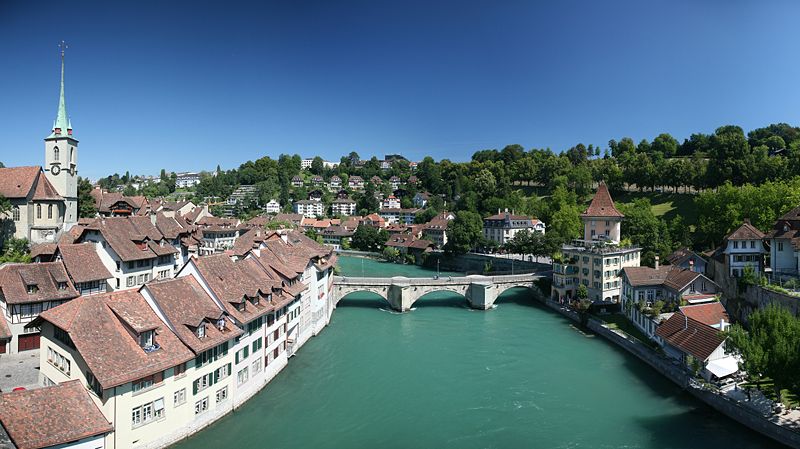 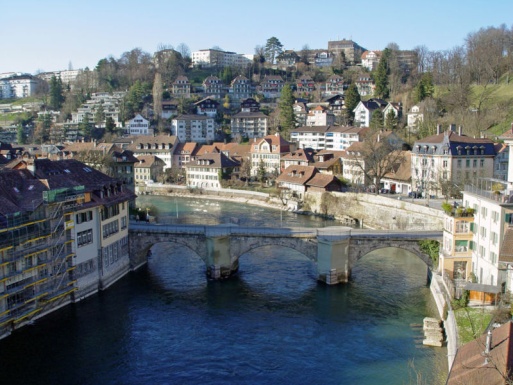 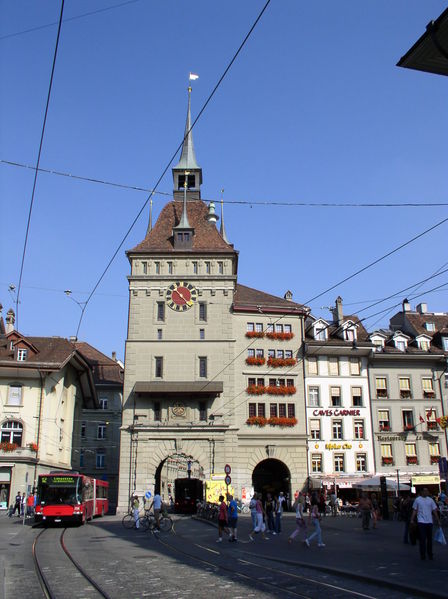 Käfigturm
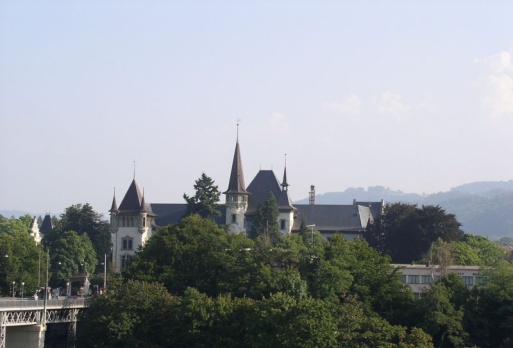 Historisches Museum
Die Stadt zählt wegen ihrer einzigartig erhaltenen Altstadt zum UNESCO-Weltkulturerbe.
Bärengraben. Gehege mit dem Wappentier der Stadt.
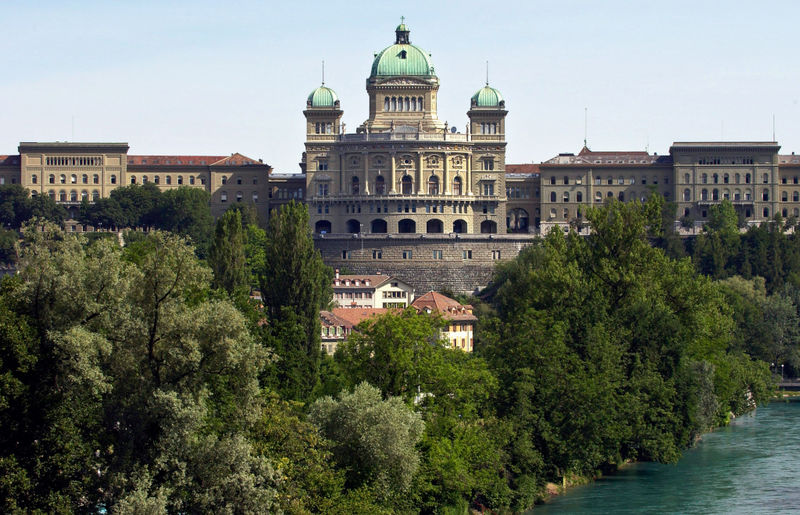 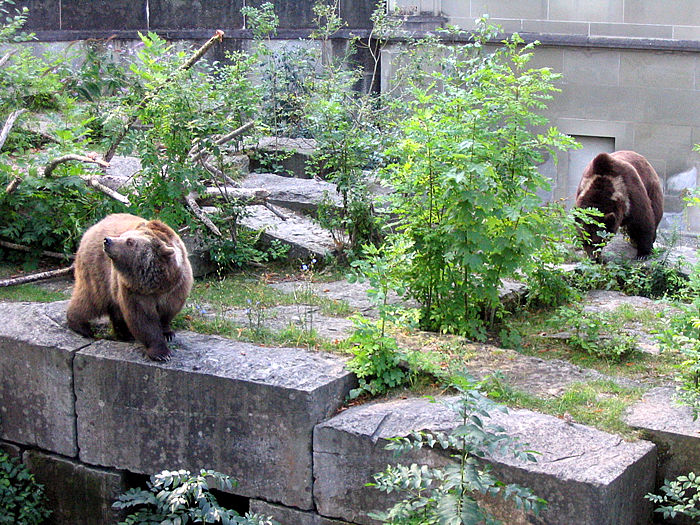 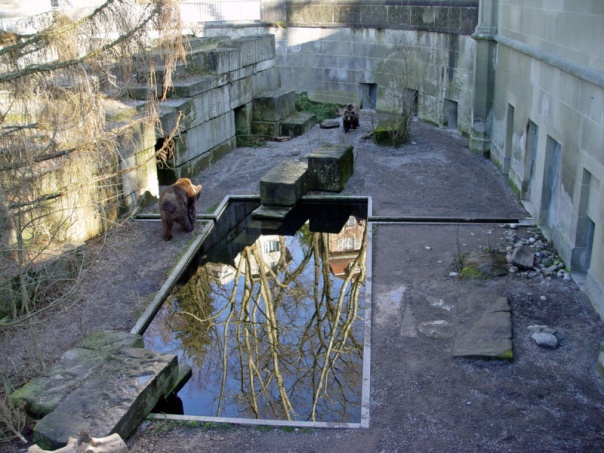 Bundeshaus
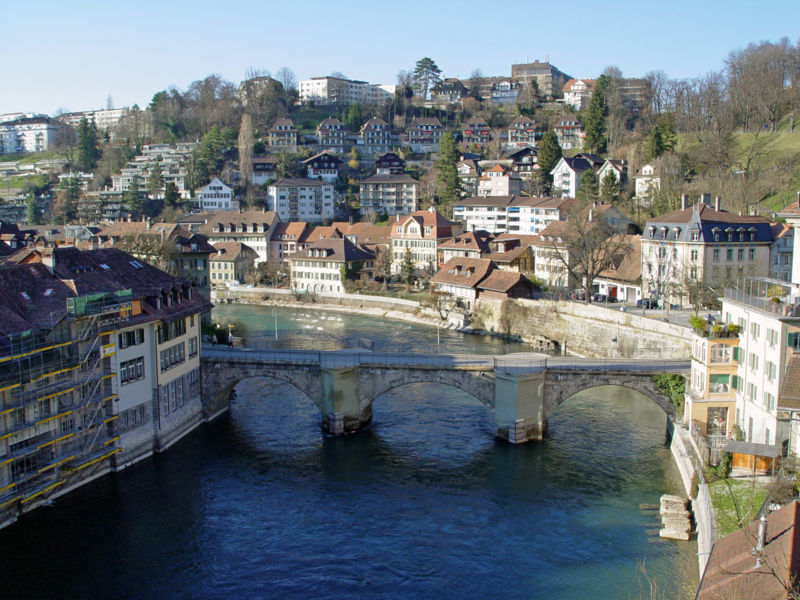 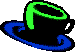 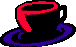 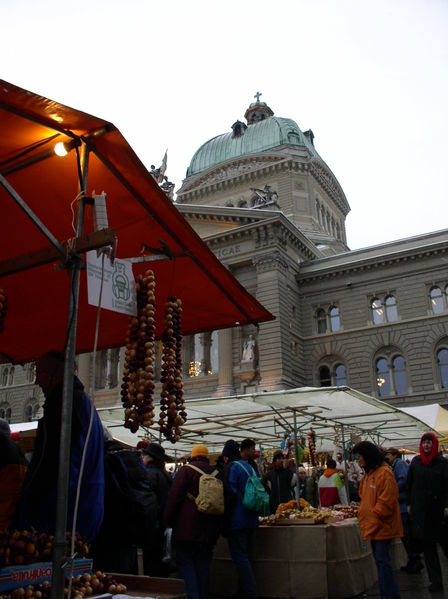 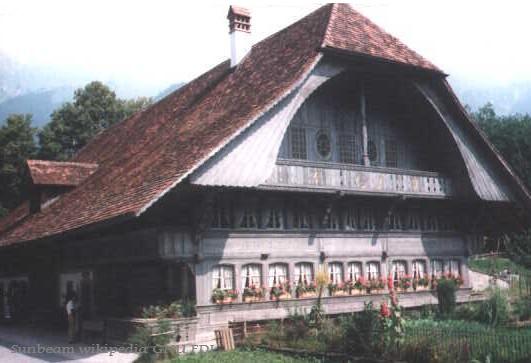 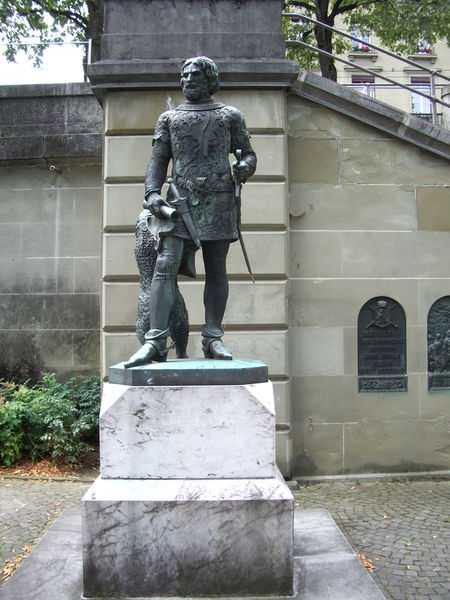 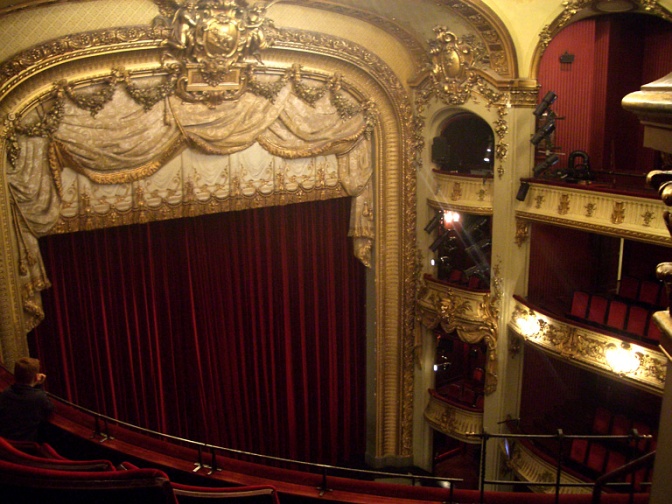 Zwiebel Markt
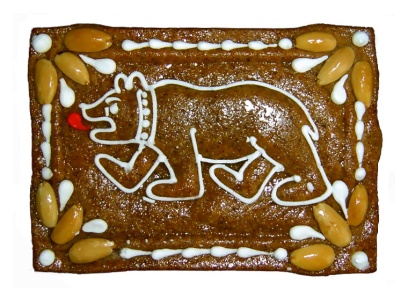 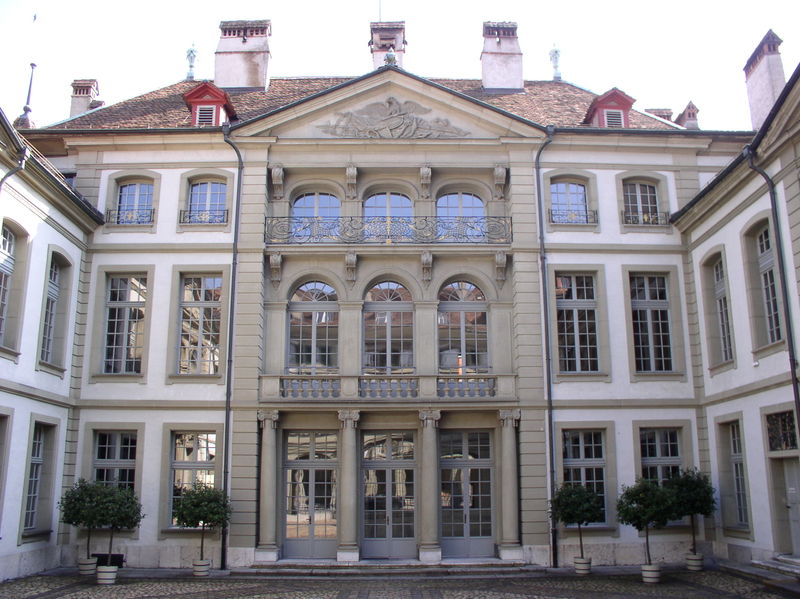 Stadttheater
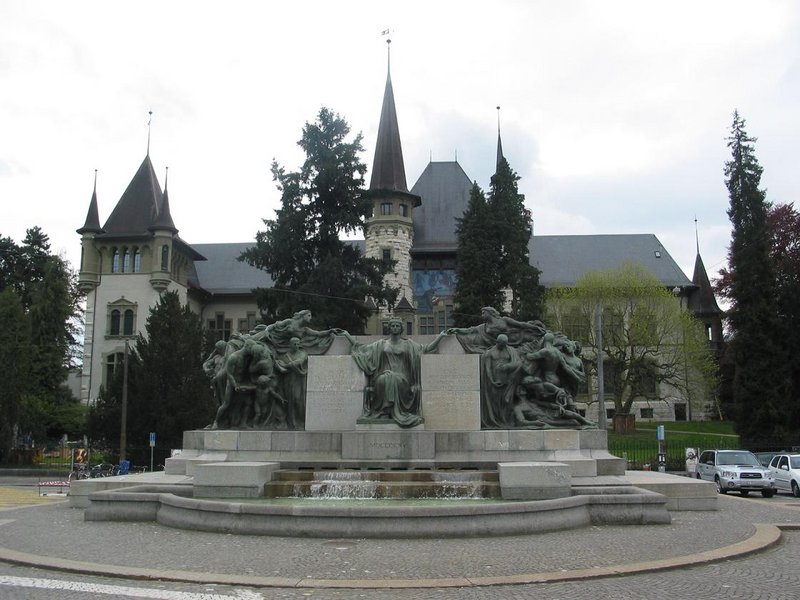 Helvetika Platz
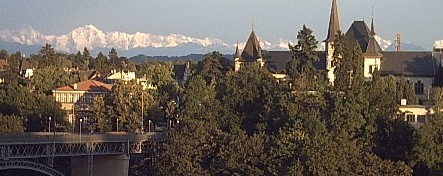 Perlacher Hof
Bellevue
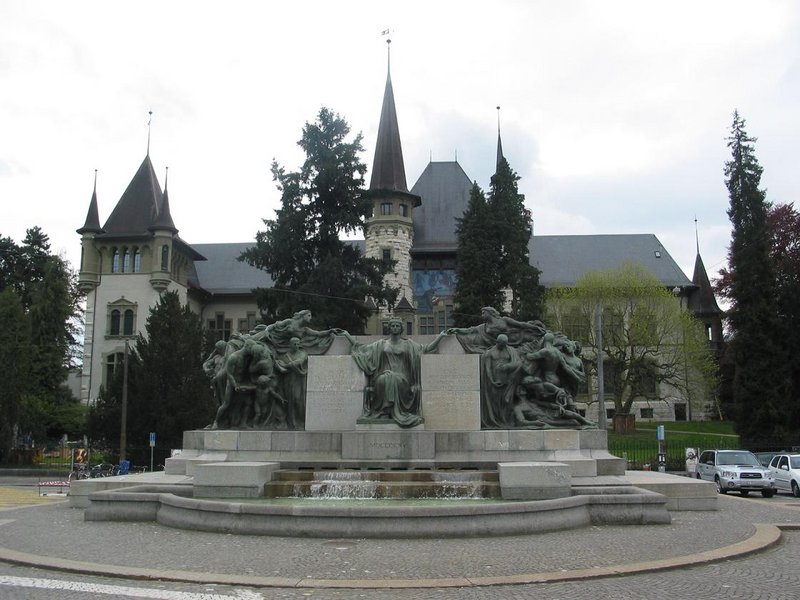 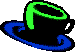 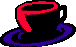 Historische Brunnen
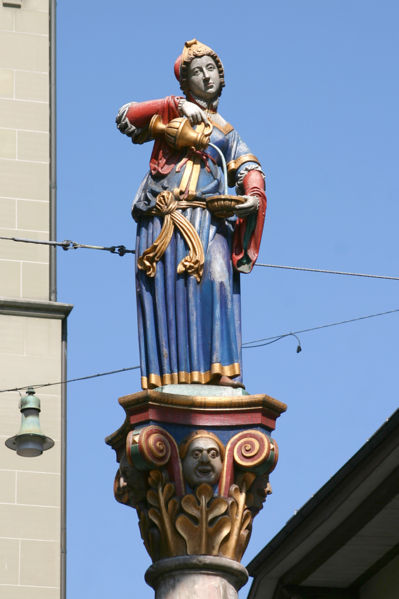 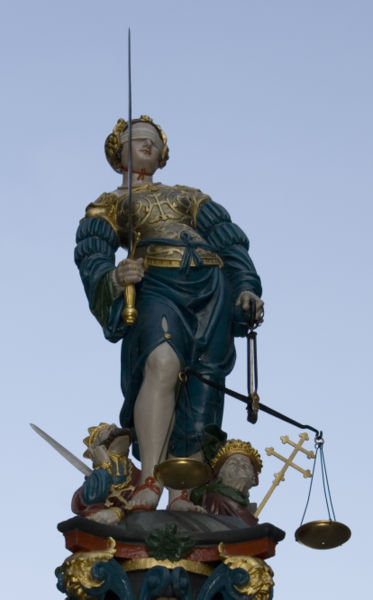 Samsonbrunnen
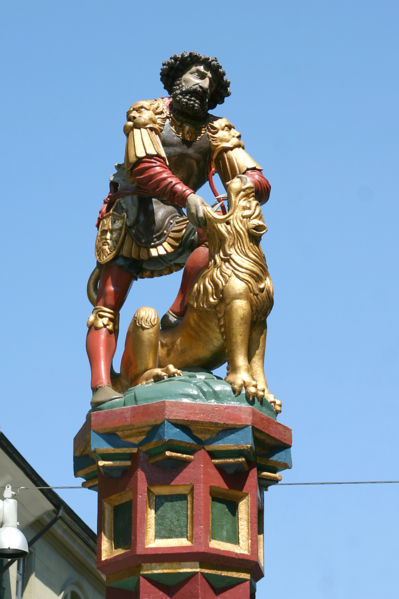 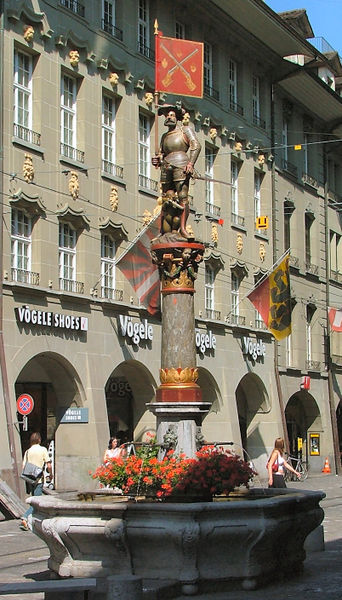 Anna Seiler Brunnen
Berner Justitia
Arquebusier
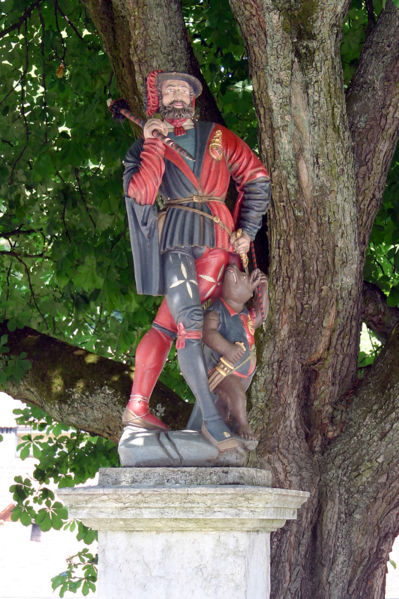 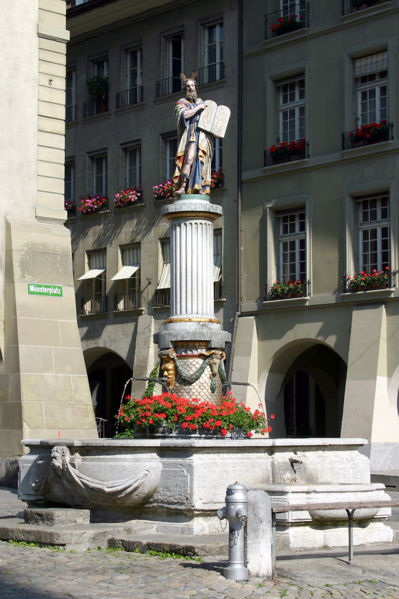 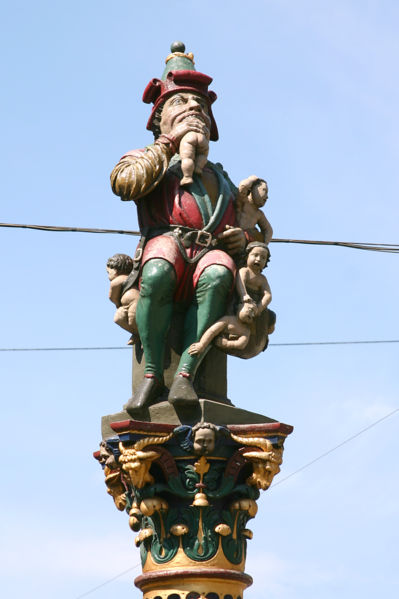 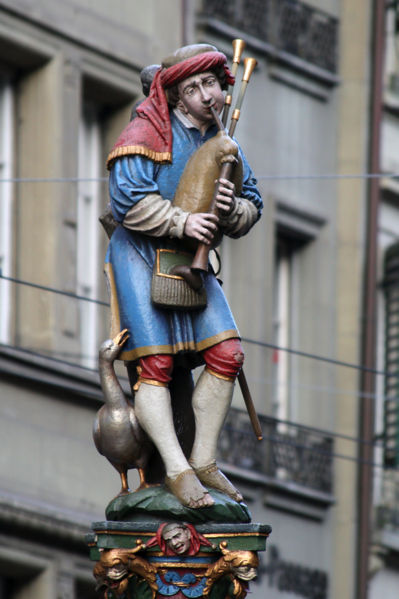 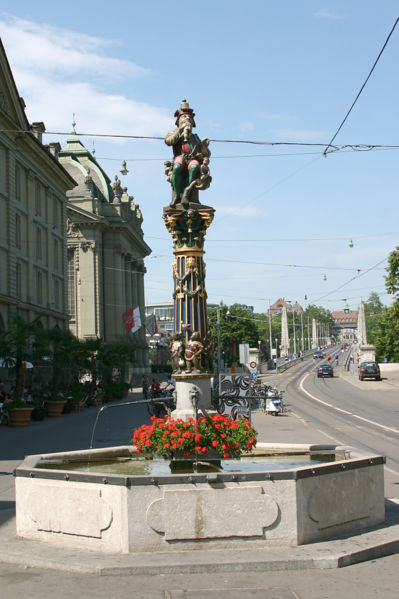 Kindlifresser
Läufer
Pfeiferbrunnen
Mosesbrunnen
Zum Weltkulturerbe der UNESCO gehört die Altstadt mit ihren Laubengängen (Arkaden) und den zahlreichen historischen Brunnen aus dem 16. Jahrhundert.
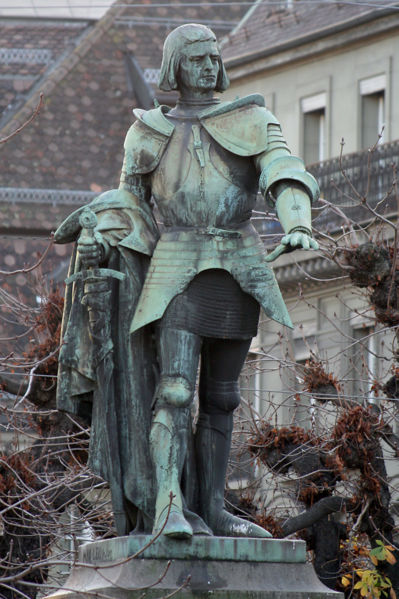 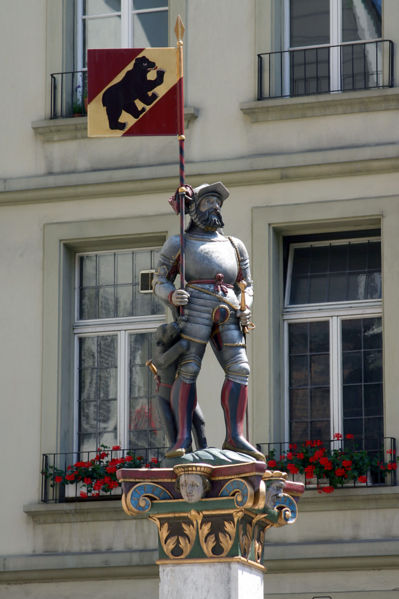 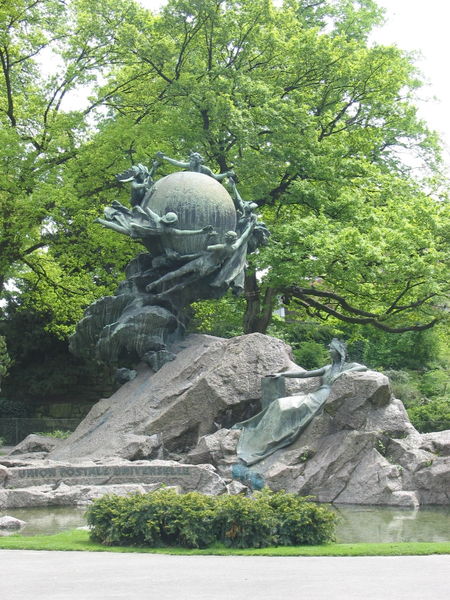 Weltpostdenkmal
Bubenberg Denkmal
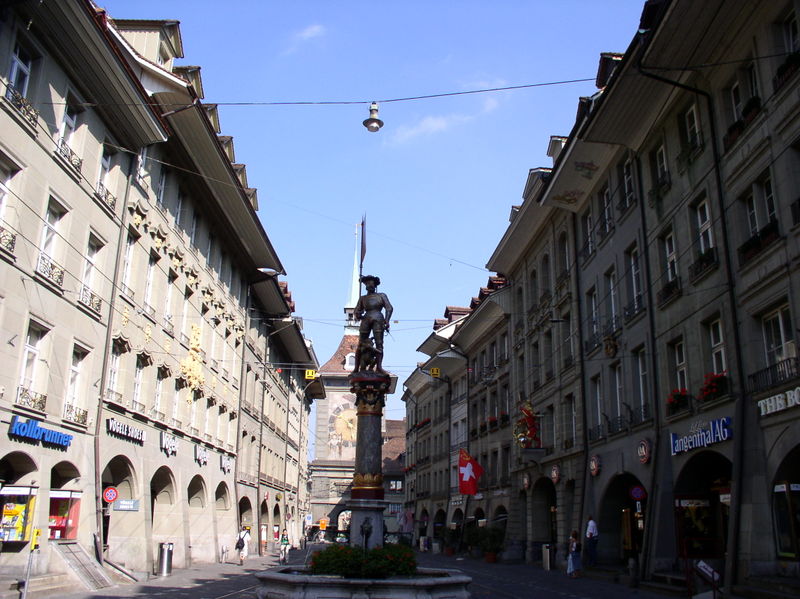 Fenner Brunnen
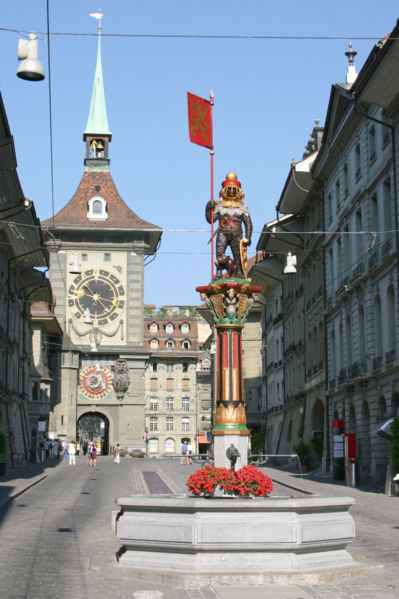 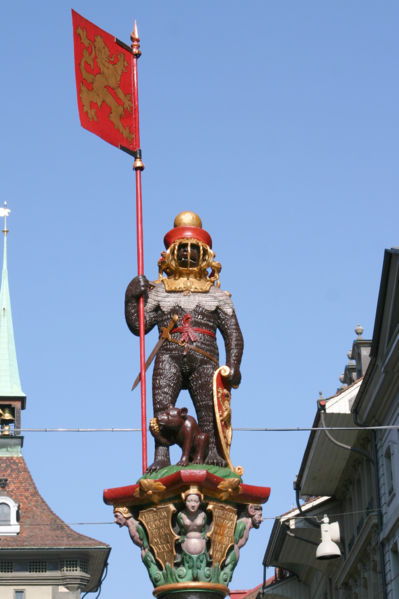 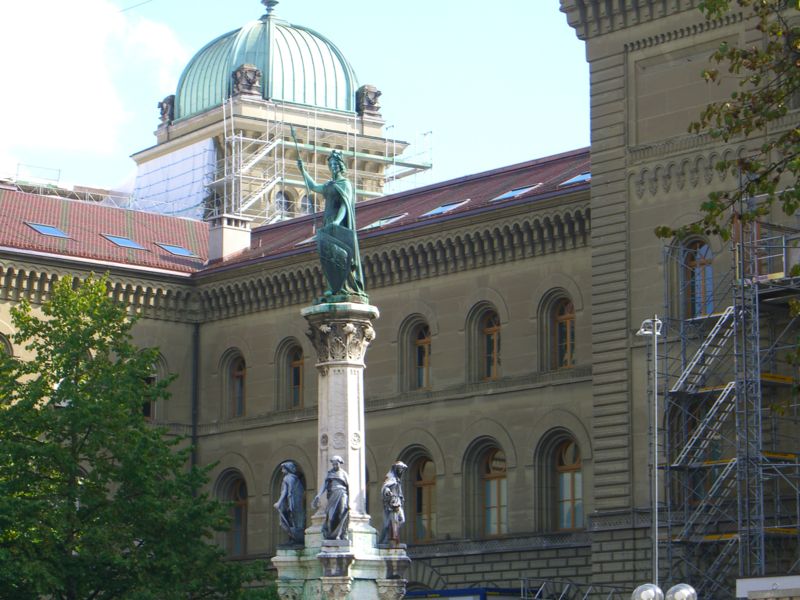 Schützen Brunnen
Zähringer Brunnen
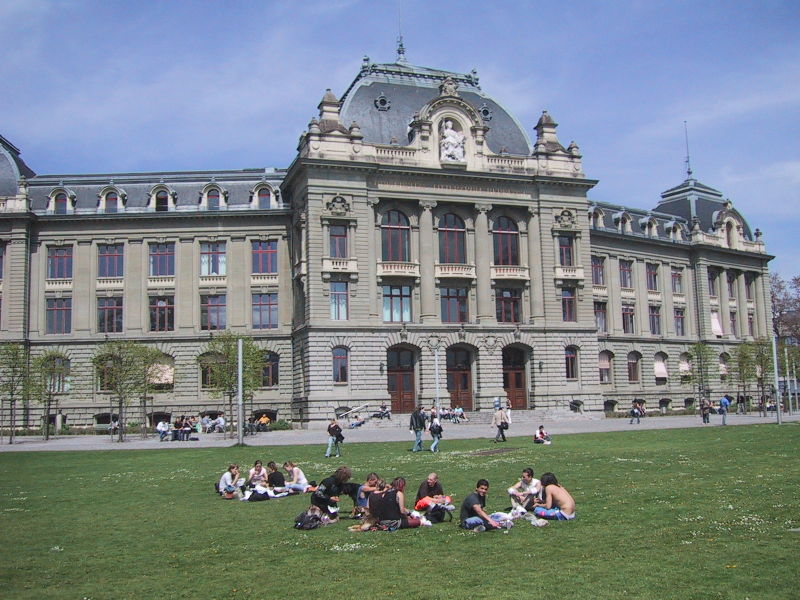 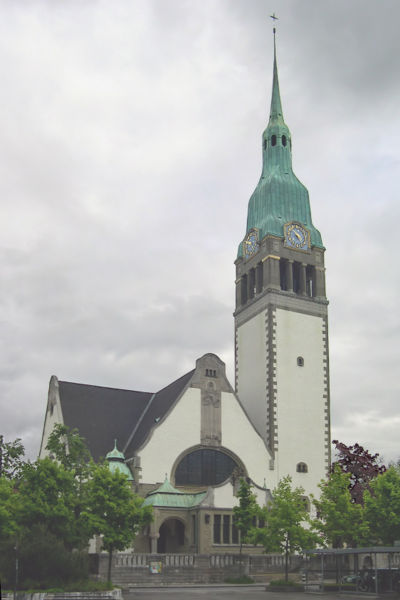 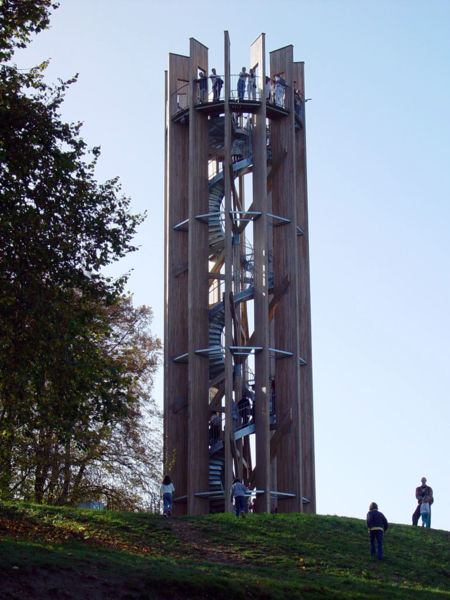 Pauluskirche
Berner Universität
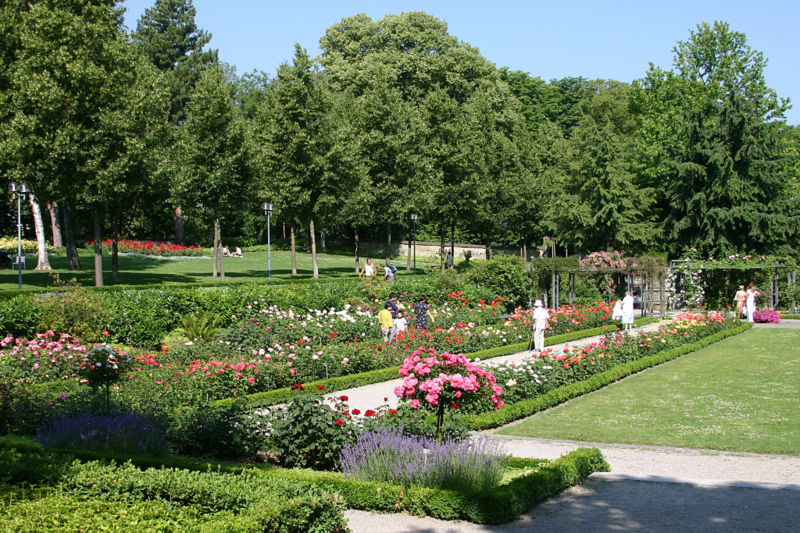 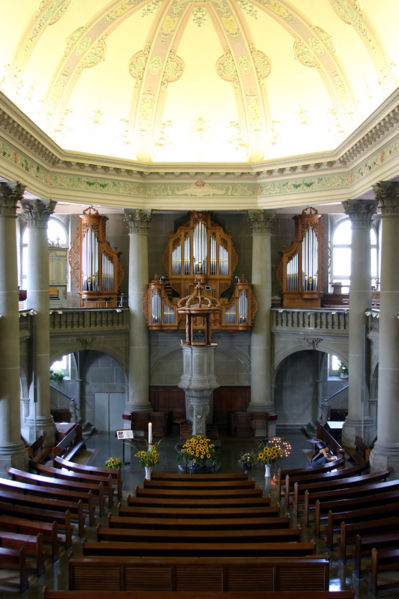 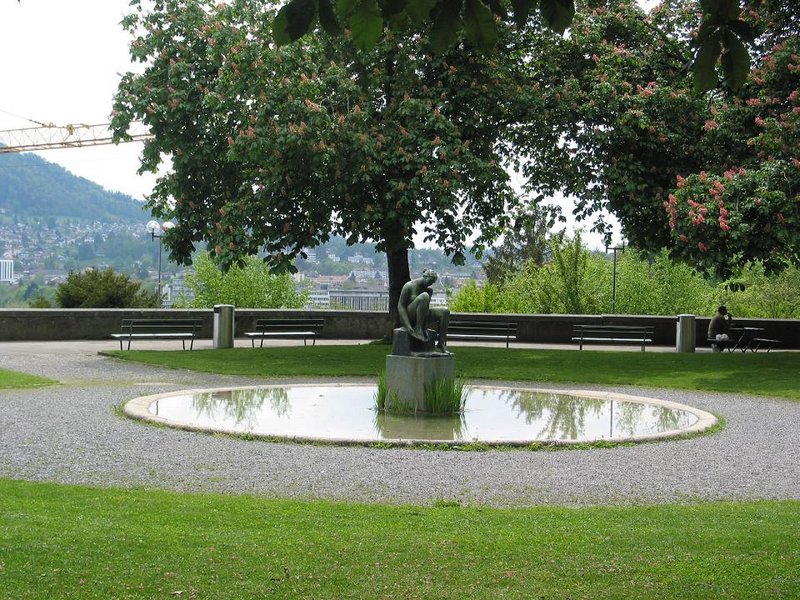 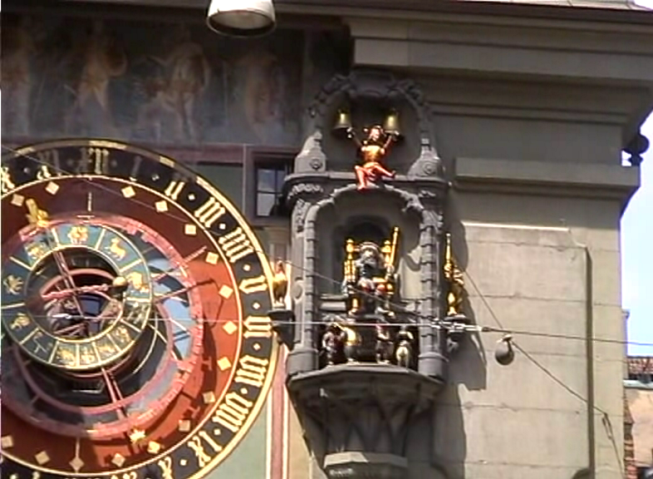 Die größte Stadt der Schweiz ist Zürich mit rund 367'000 Einwohnern.
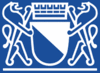 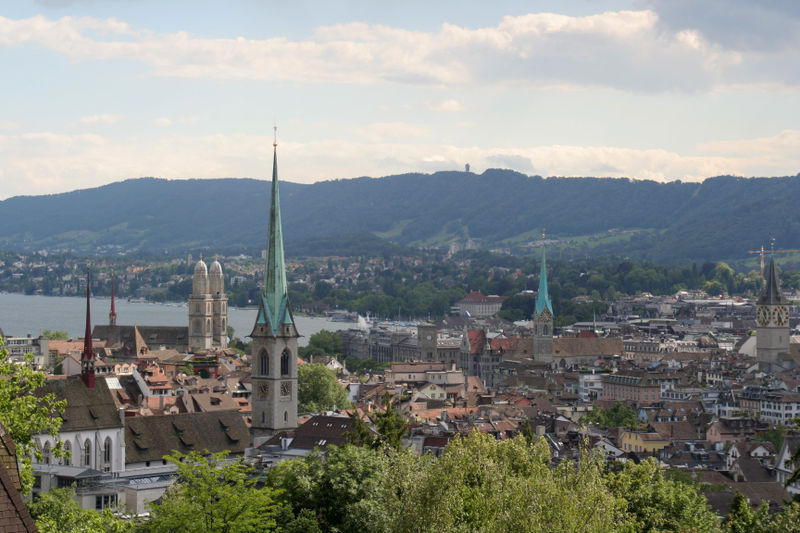 Vier Kirchen
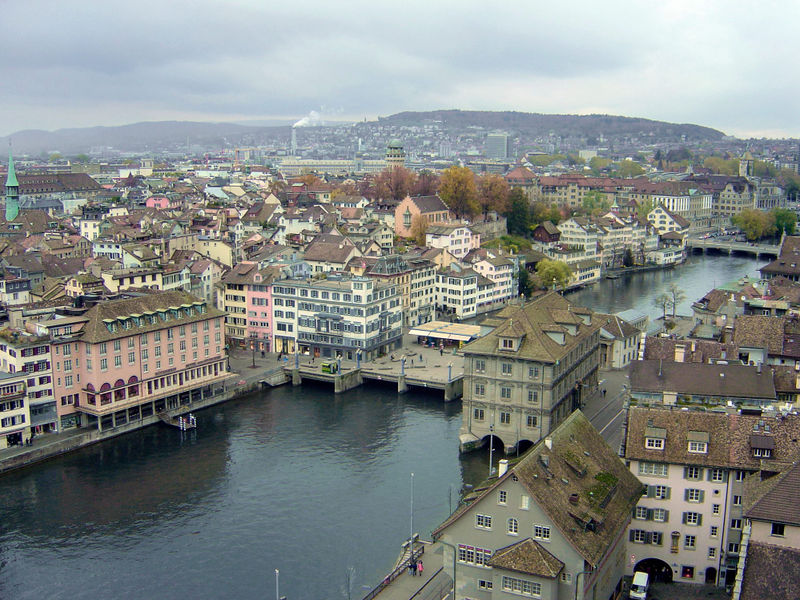 Die Altstadt an der Limmat
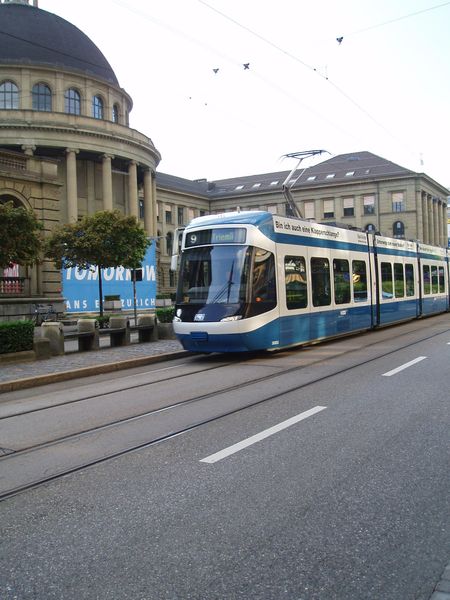 CORBA-Tram
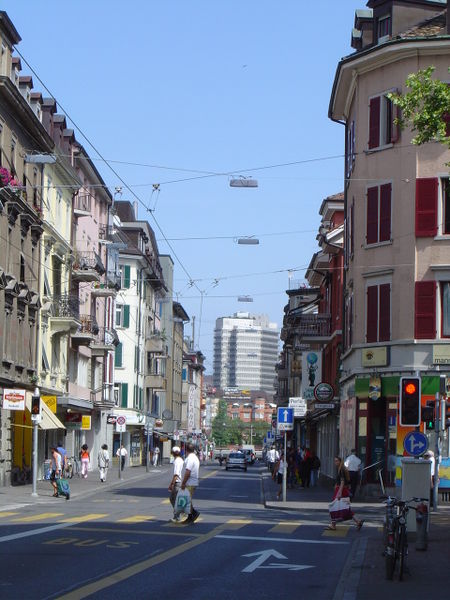 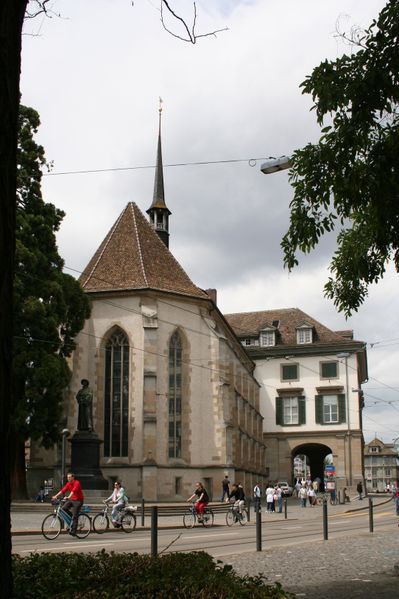 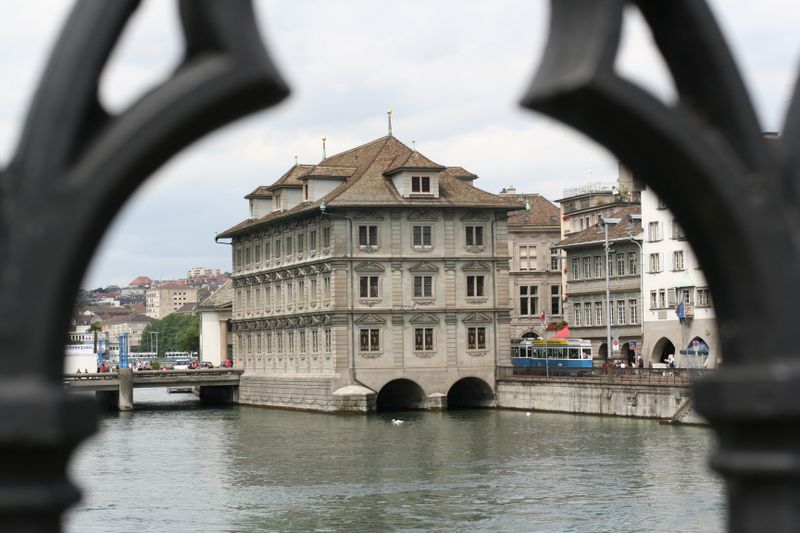 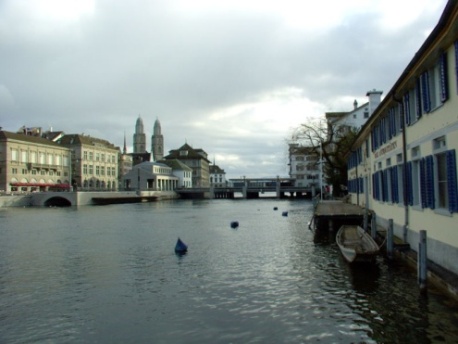 Rathaus
Rathausbrücke
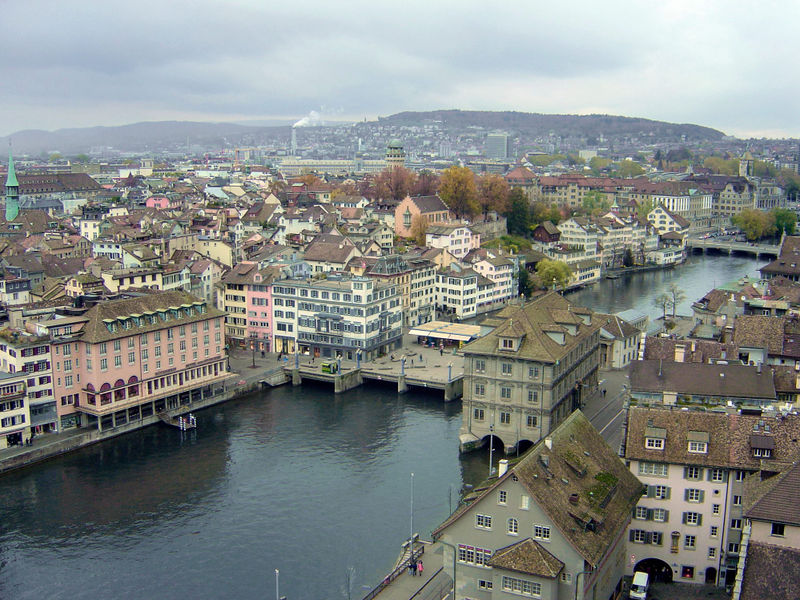 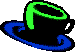 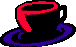 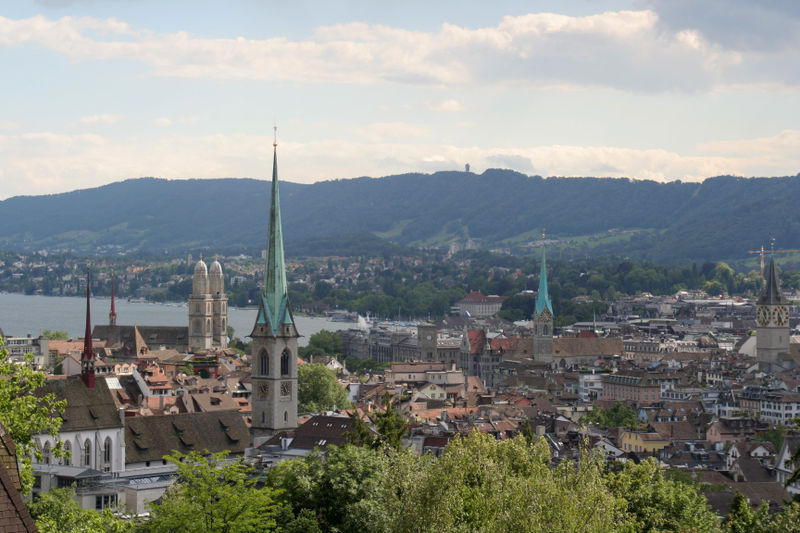 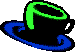 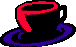 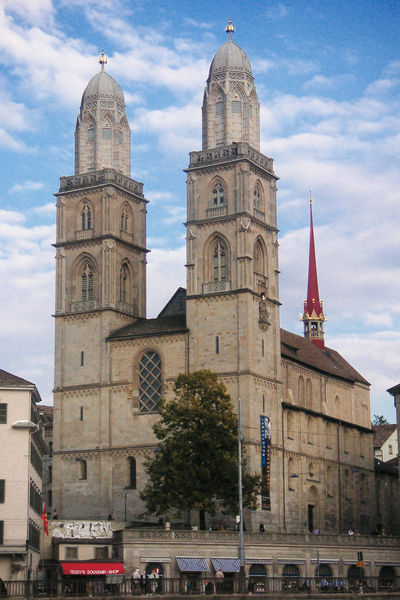 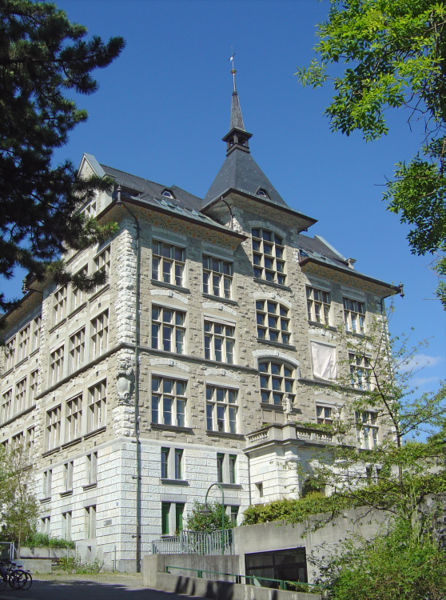 Primarschule Bühl
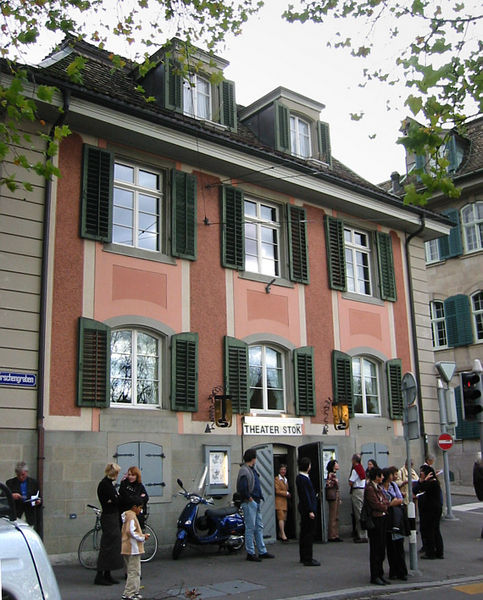 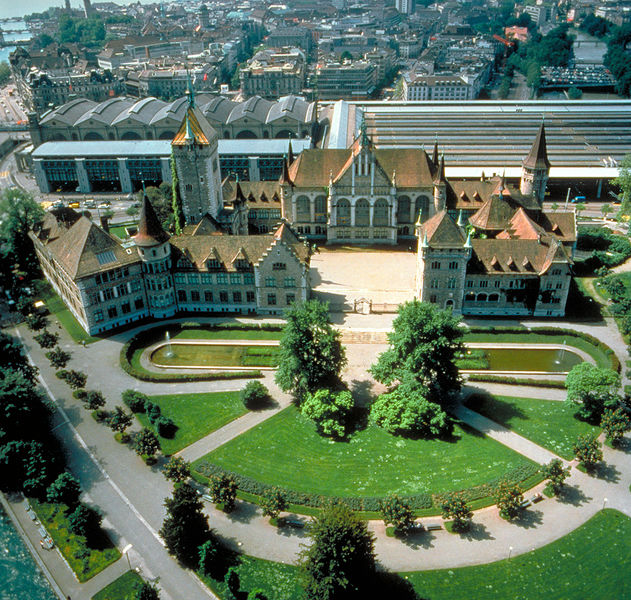 Landesmuseum
Großmünster
Züricher Theater
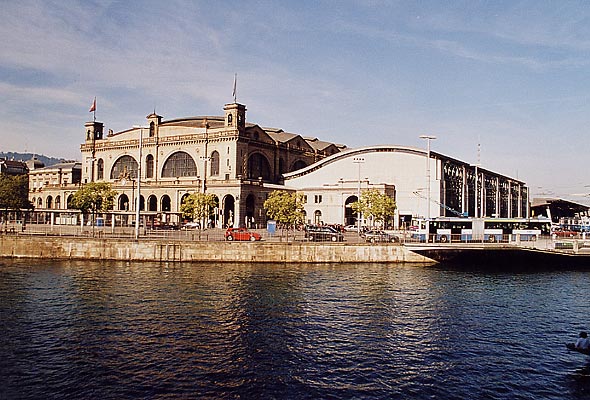 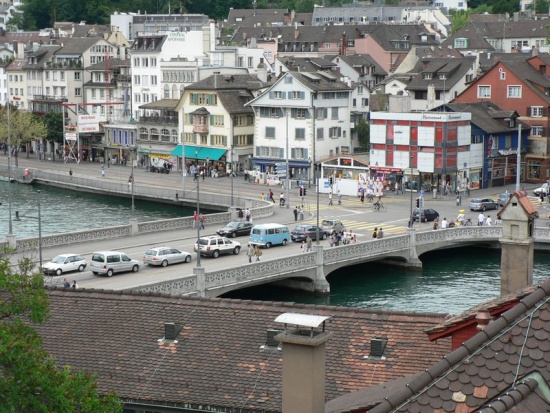 Hauptbahnhof
Die Polyp-Bahn
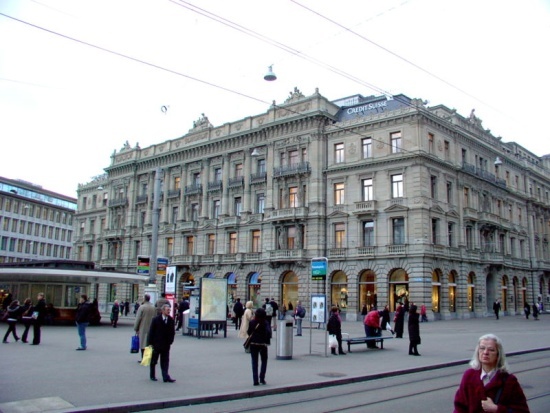 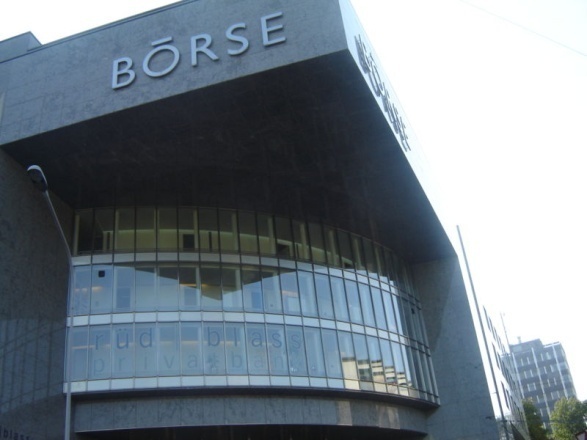 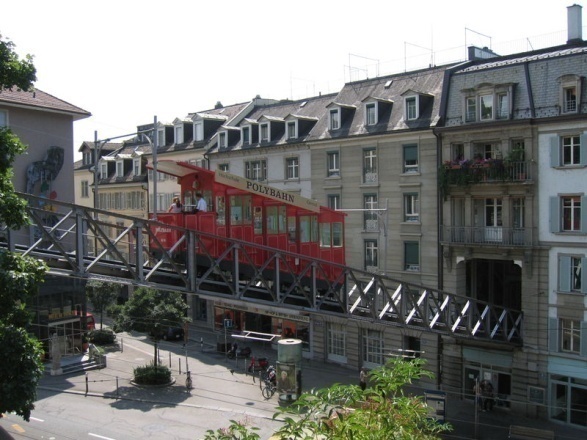 Bankenzentrum Paradeplatz
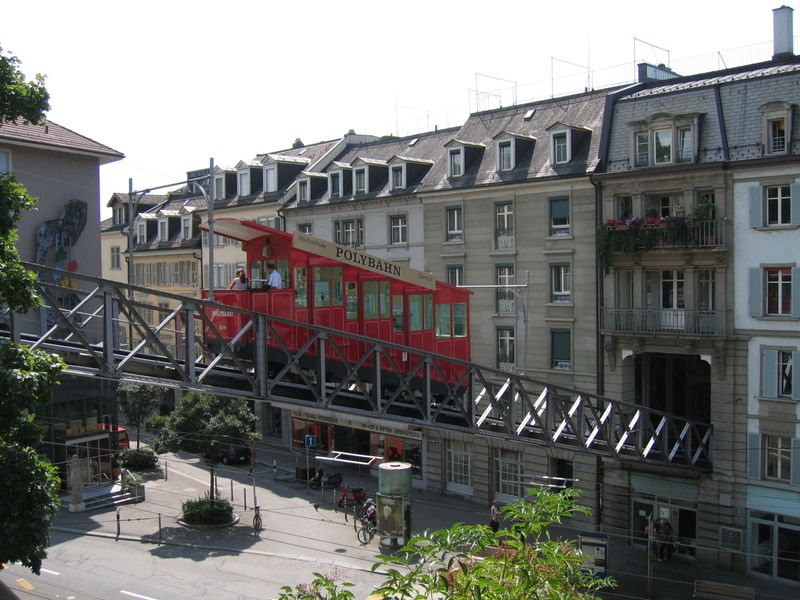 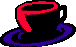 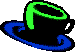 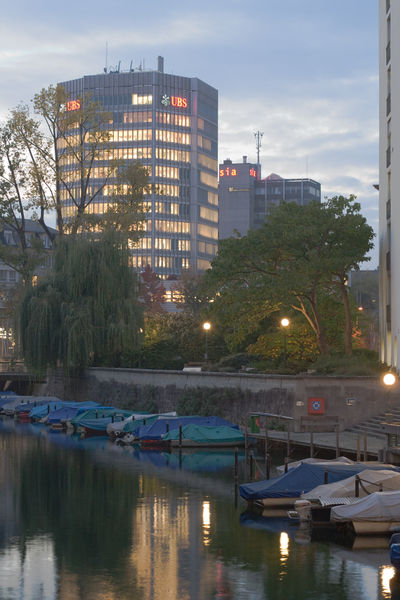 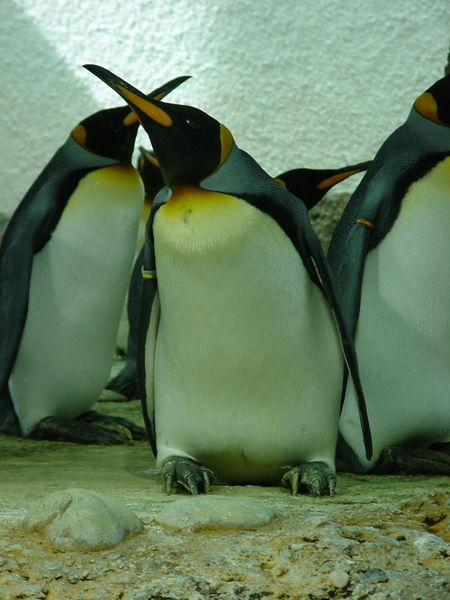 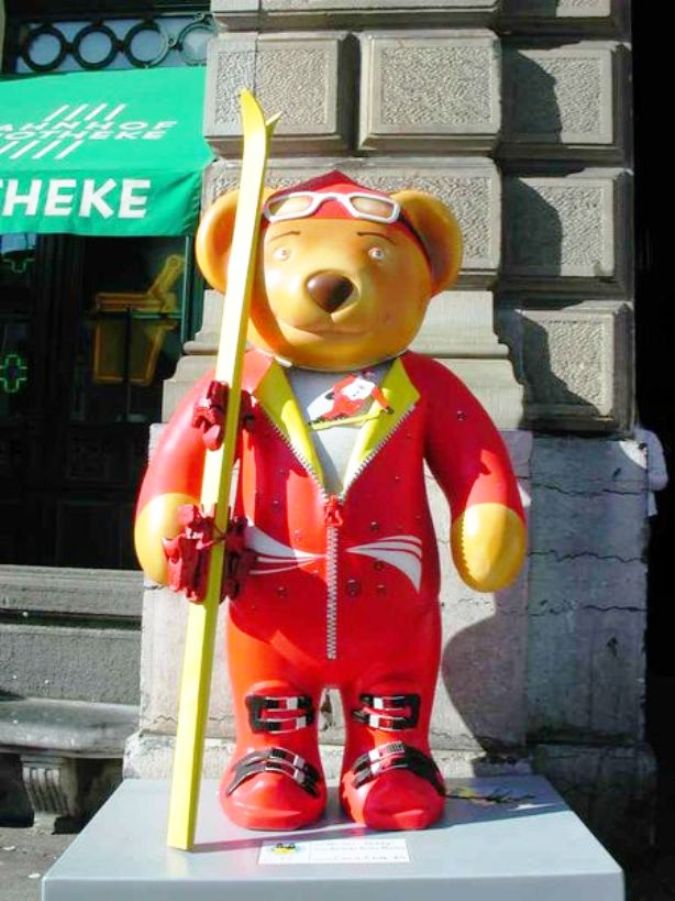 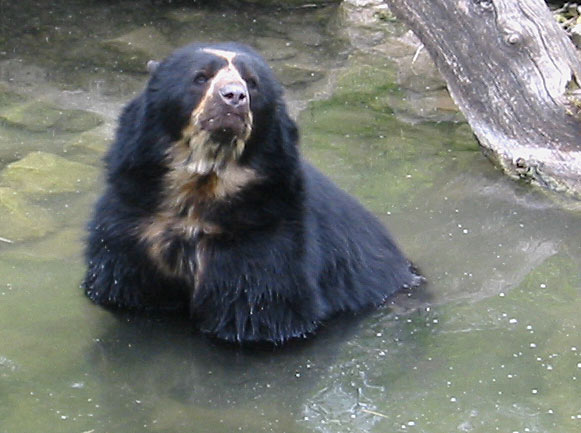 Züricher Zoo
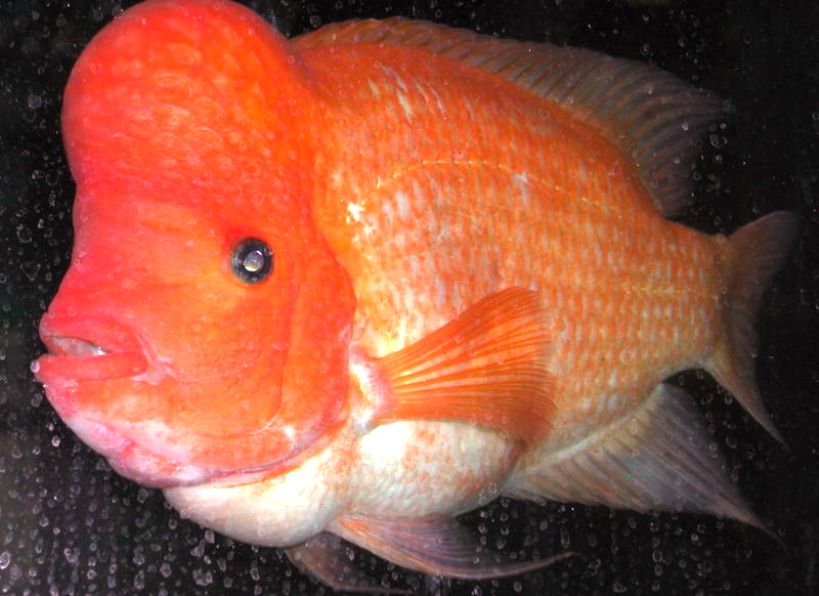 Bär-Skifahrer
Genf
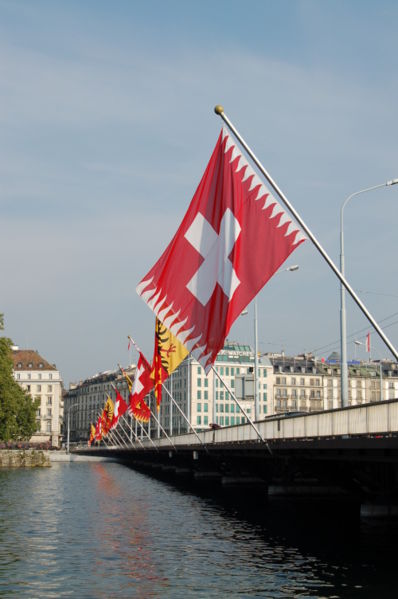 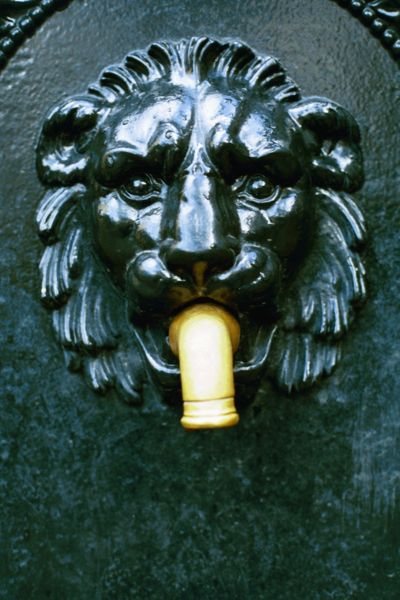 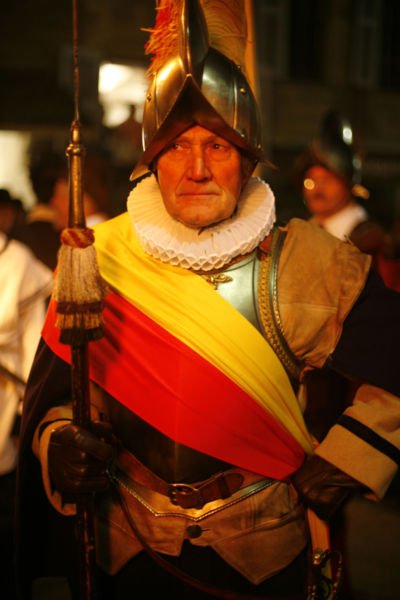 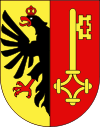 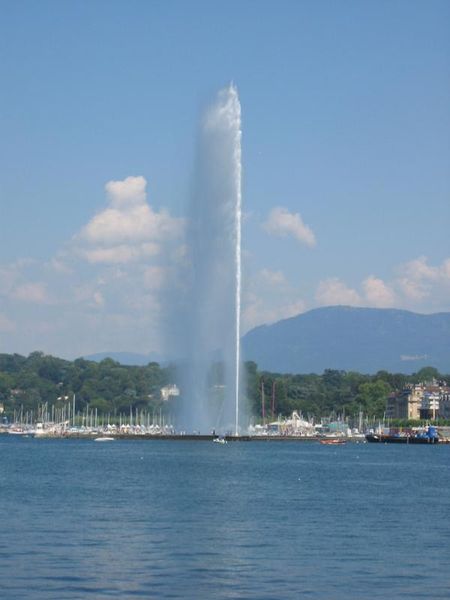 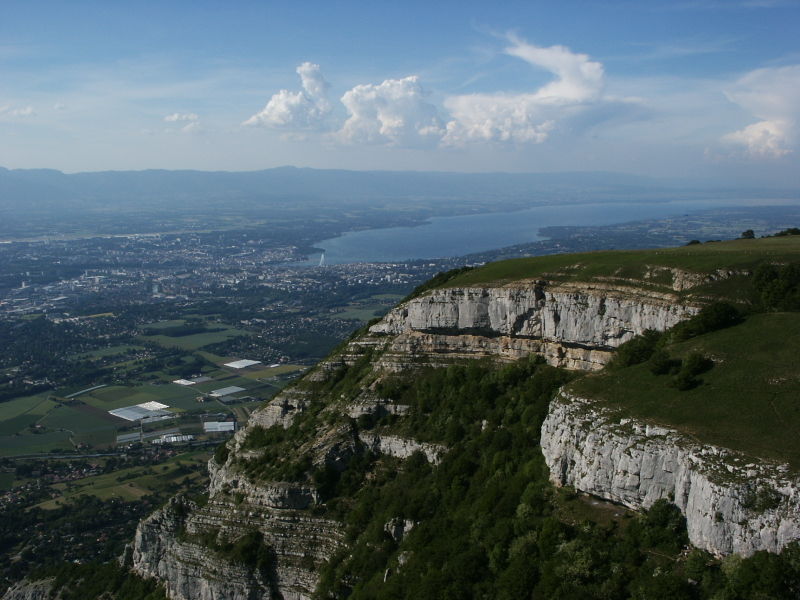 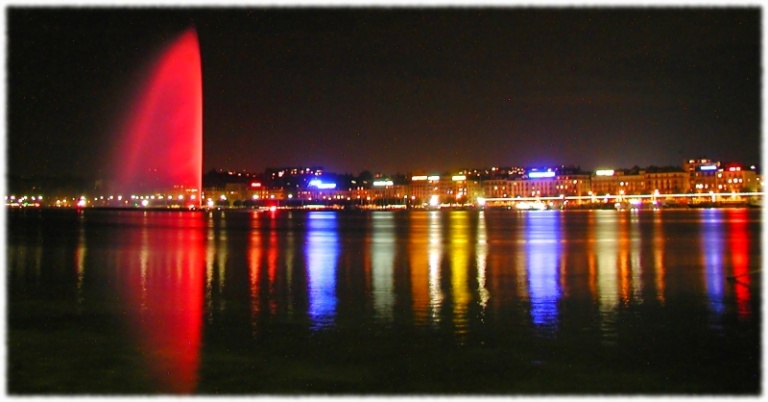 Wahrzeichen der Stadt – Jet deal
Genf ist nach Zürich die zweitgrößte Stadt der Schweiz. Sie liegt am südwestlichen Rand der französischsprachigen Schweiz am Ausfluss der Rhône aus dem Genfersee. Genf ist Sitz vieler internationaler Organisationen.
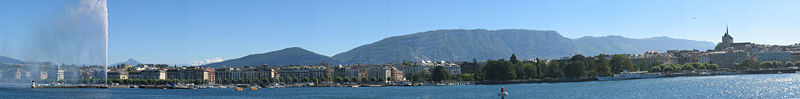 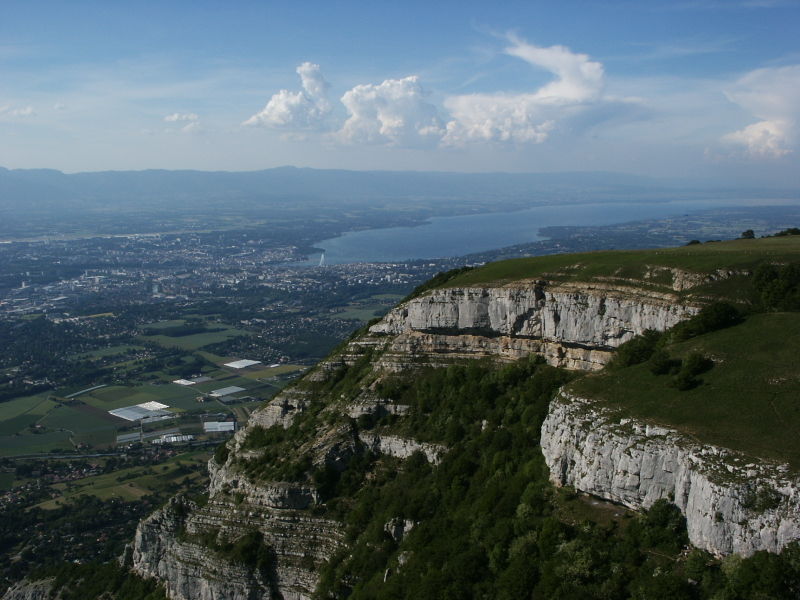 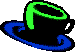 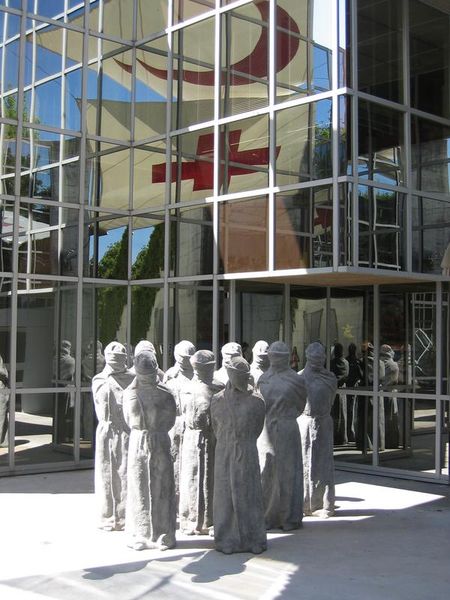 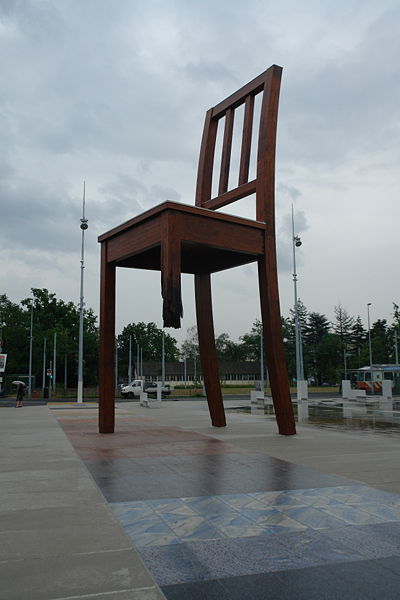 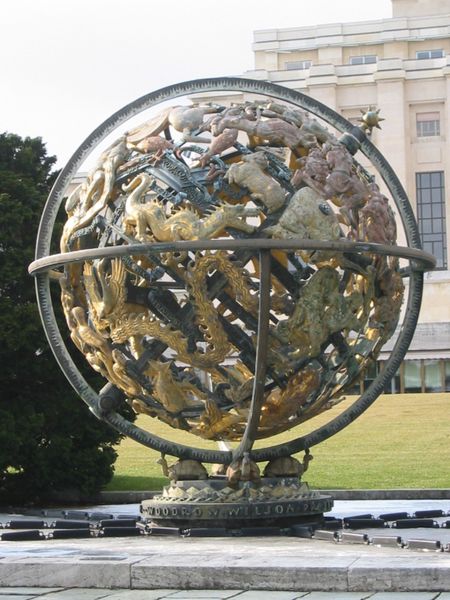 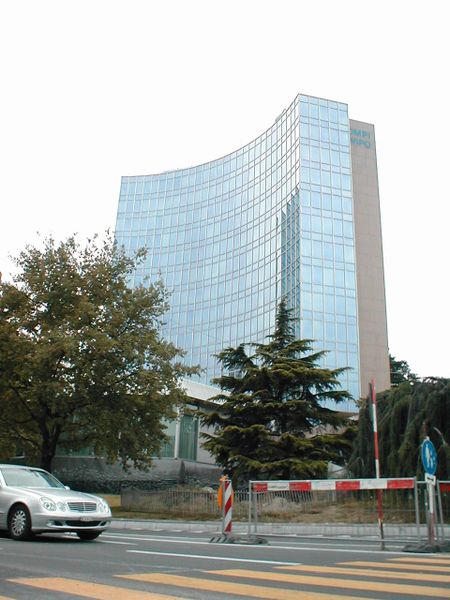 Eingang zum Internationalen Rotkreuz- 
und Rothalbmondmuseum
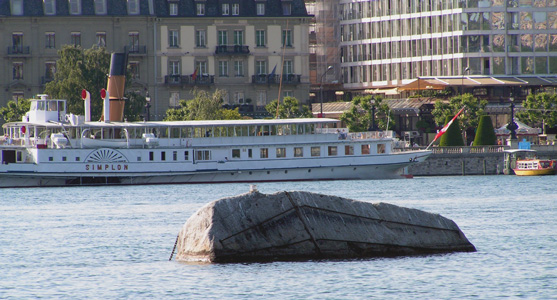 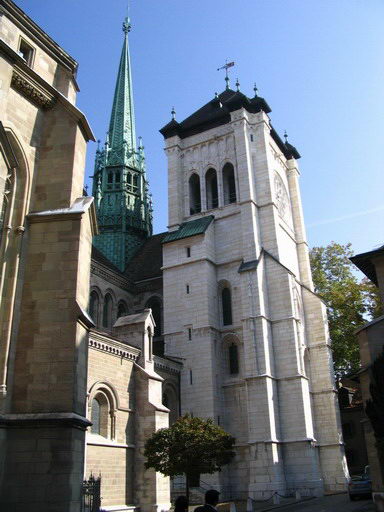 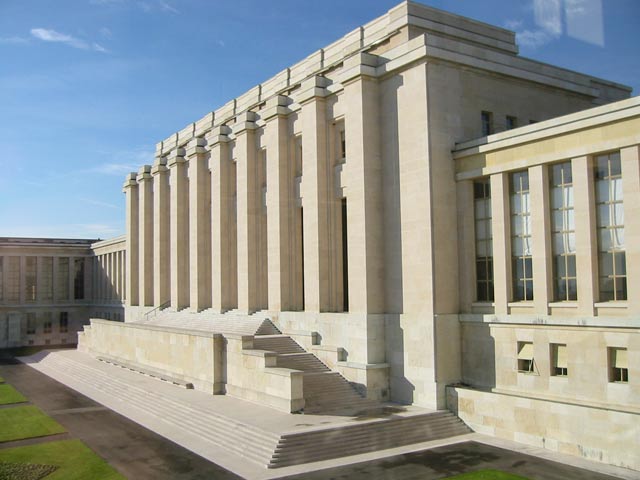 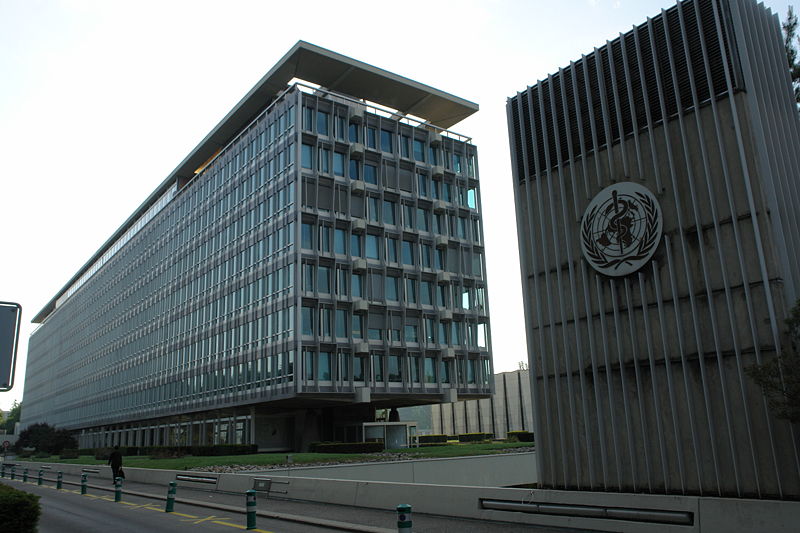 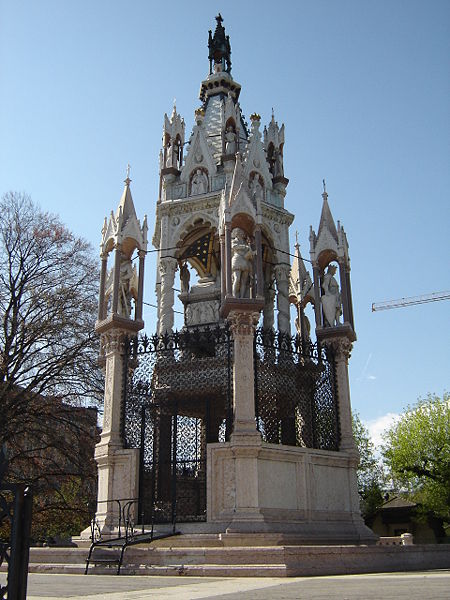 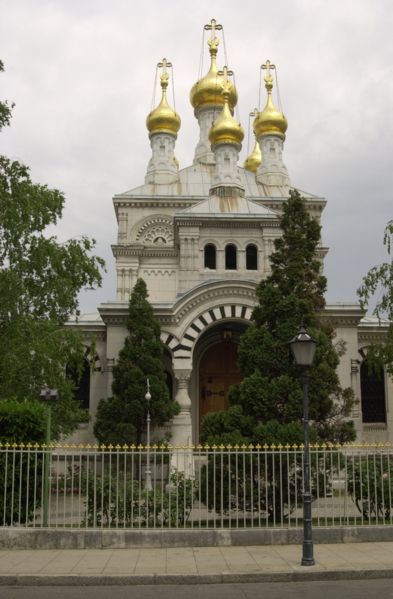 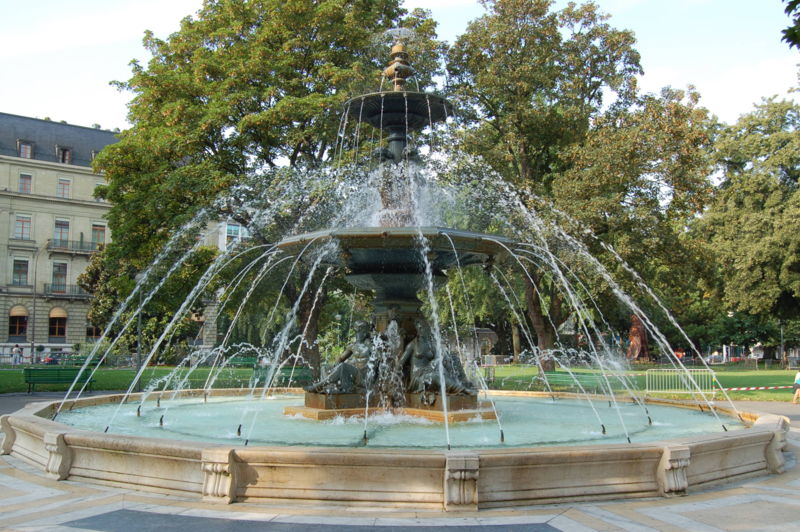 Braunschweig Denkmal
Russische Kirche
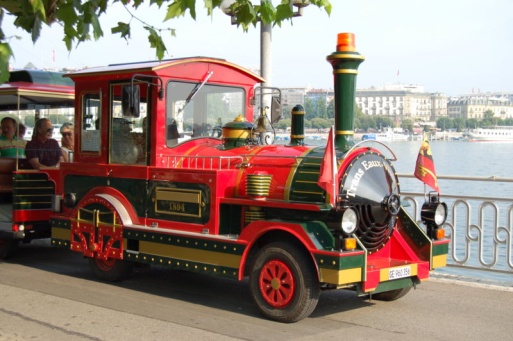 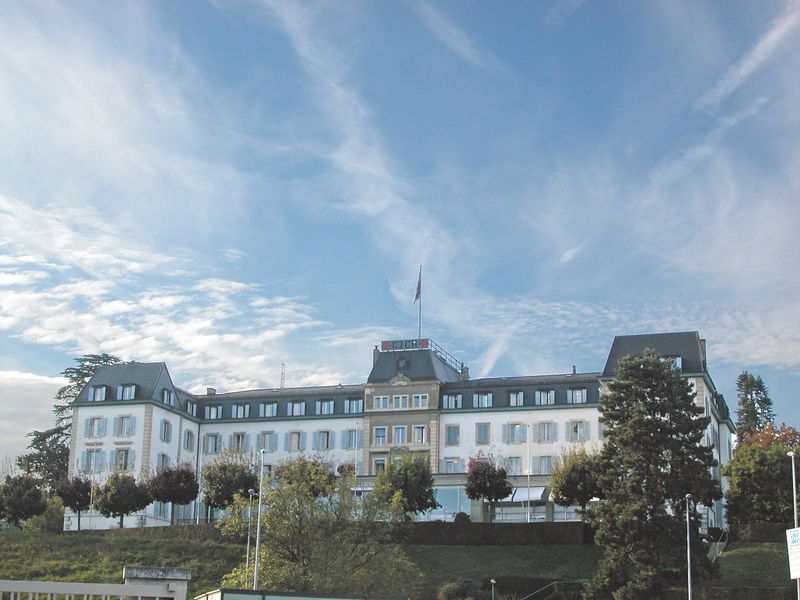 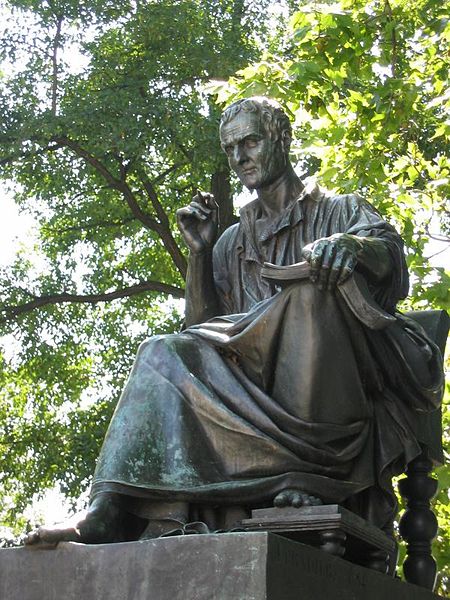 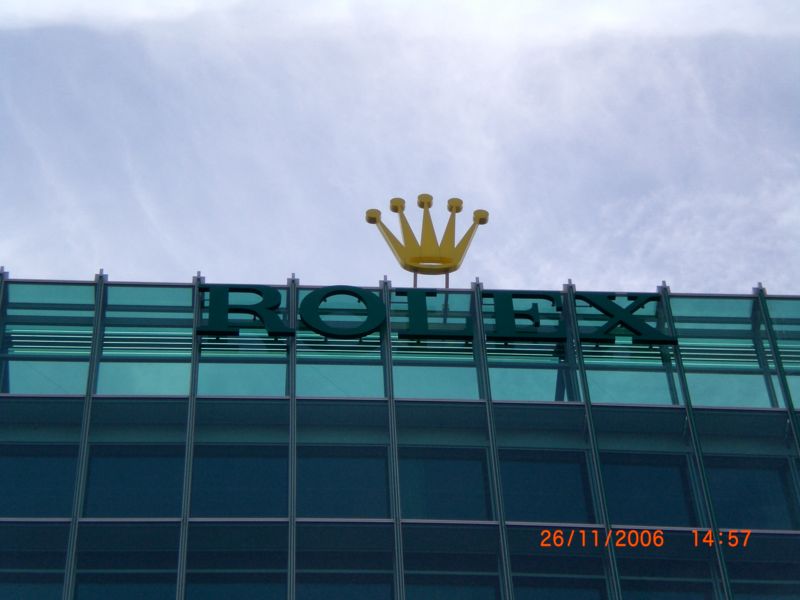 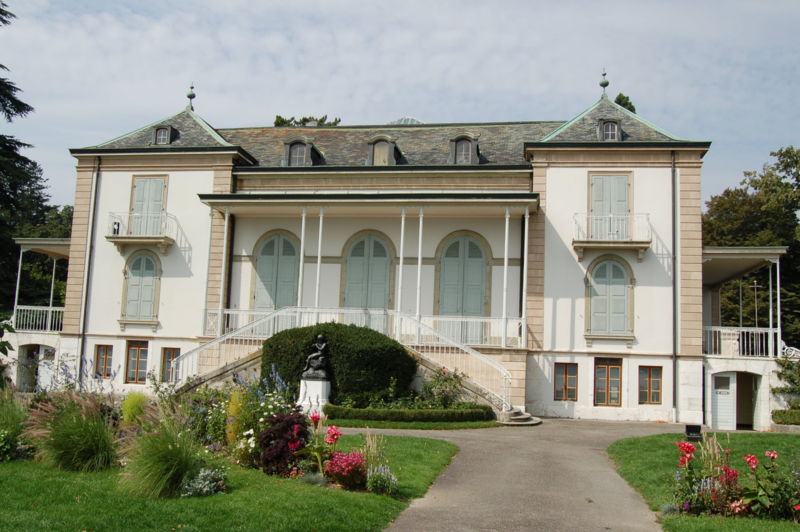 Rousseau
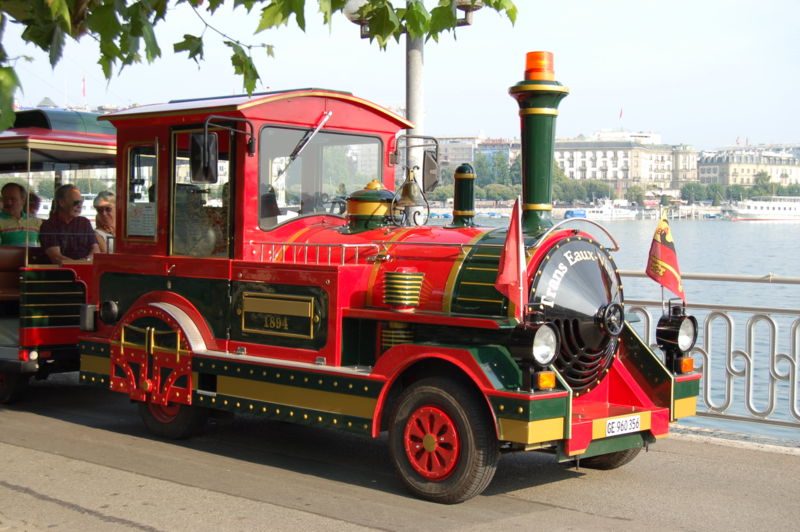 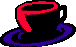 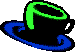 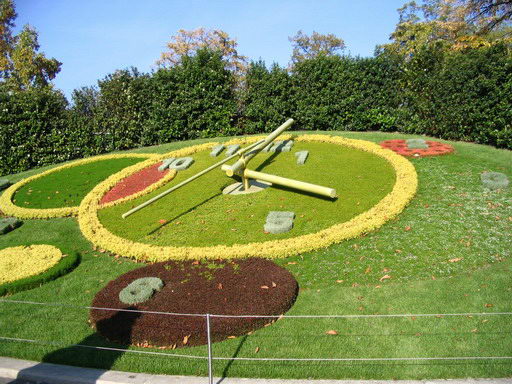 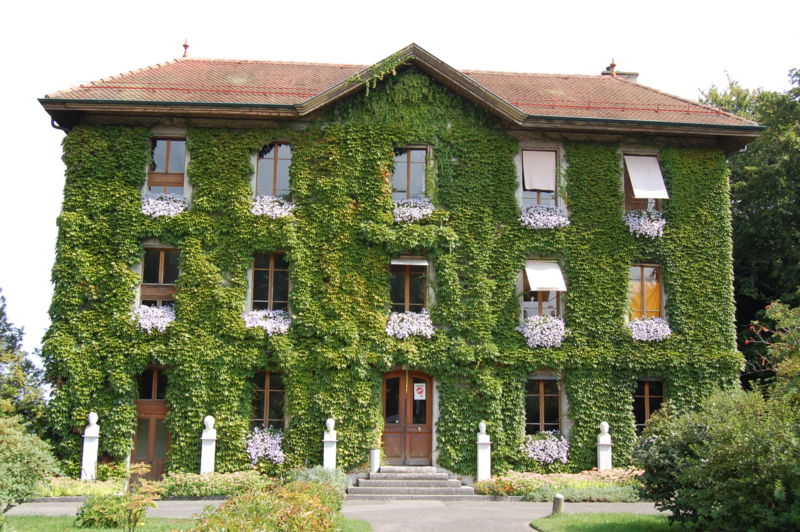 Botanischer Garten
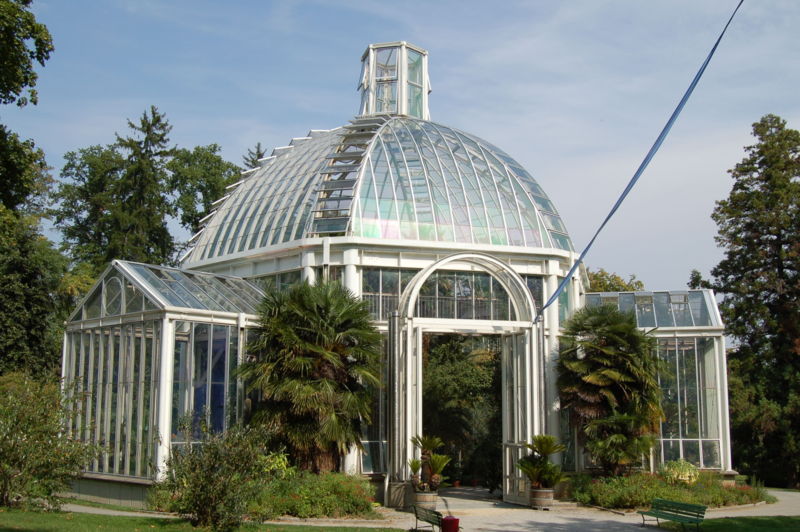 Blumenuhr
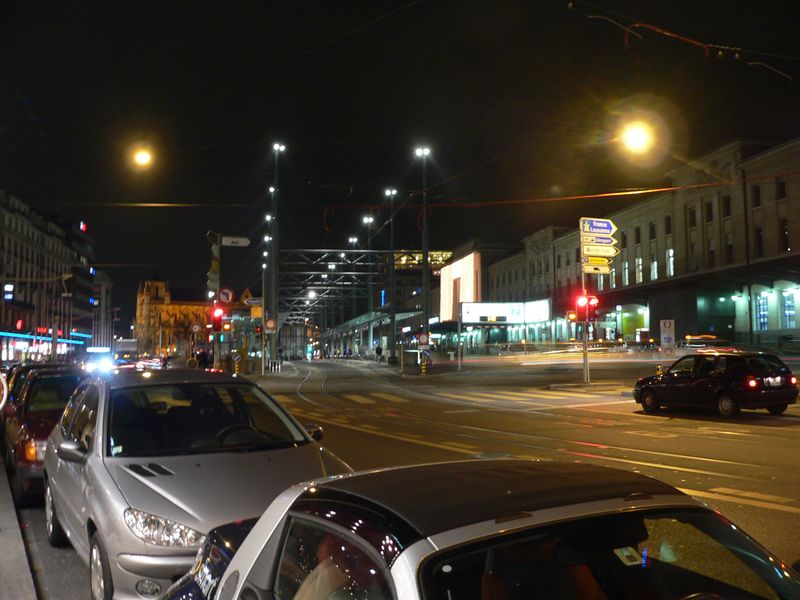 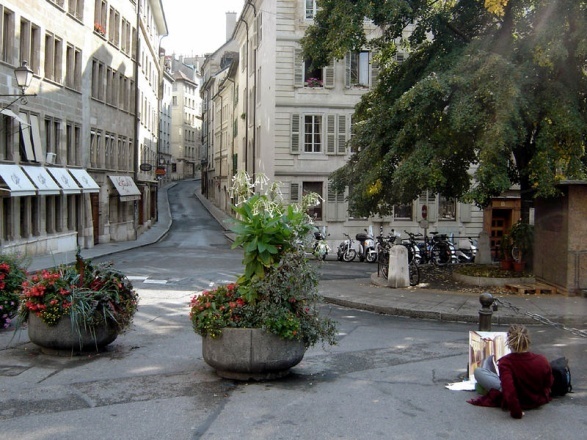 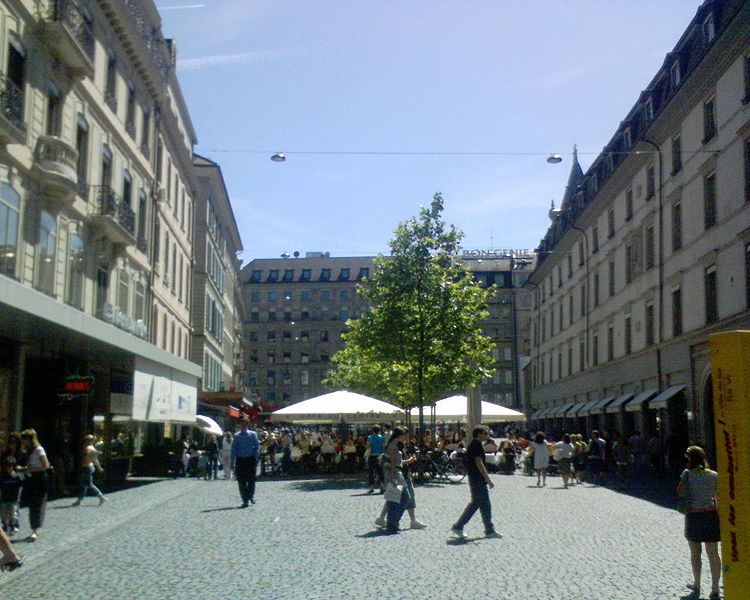 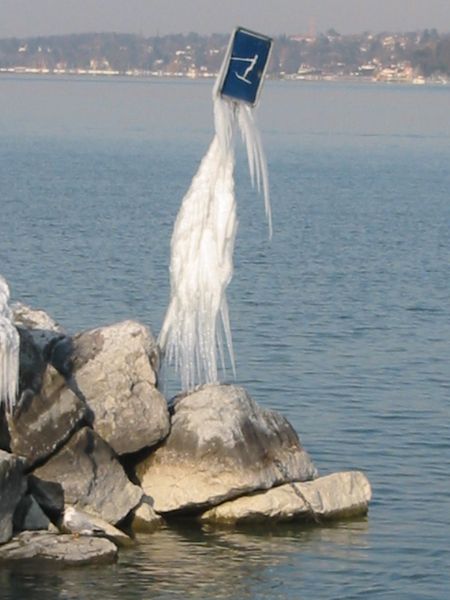 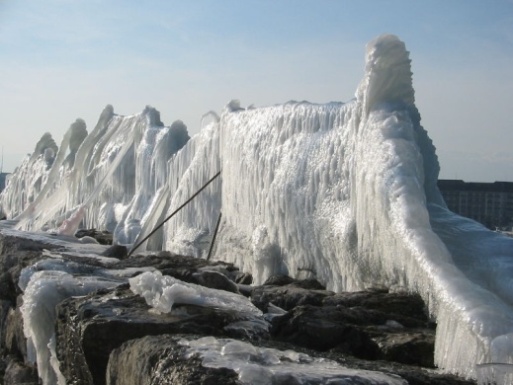 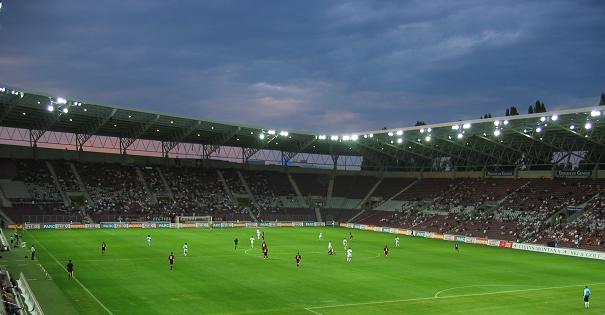 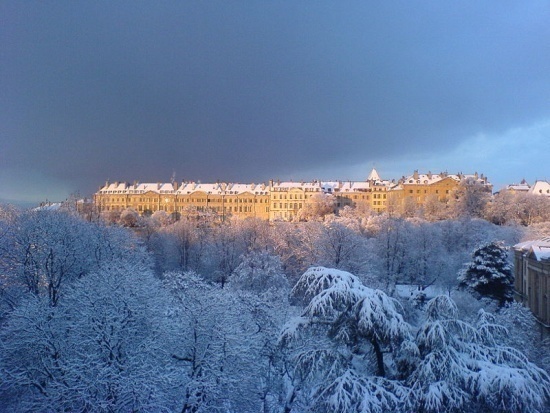 Lausanne
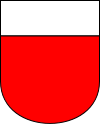 Lausanne liegt in der französischsprachigen Schweiz am Genfersee.
Zudem ist Lausanne der Sitz des Internationalen Olympischen Komitees (IOC) und kann als Sporthauptstadt bezeichnet werden.
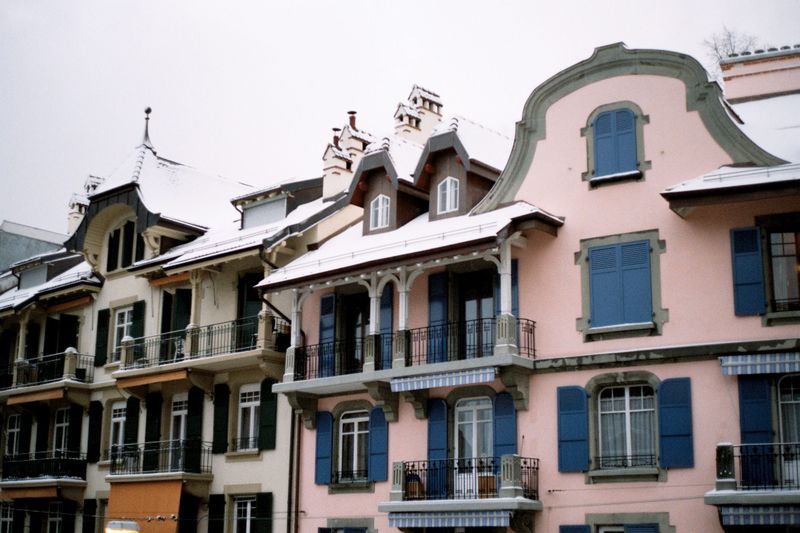 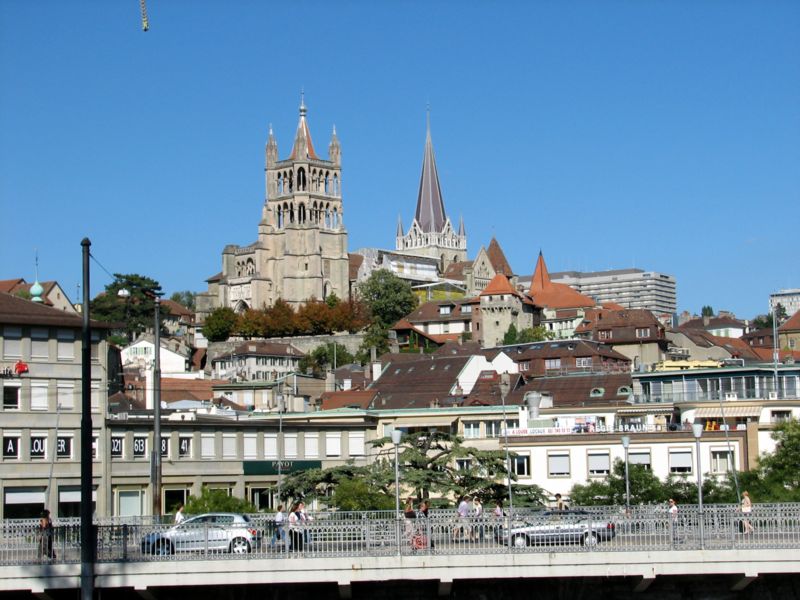 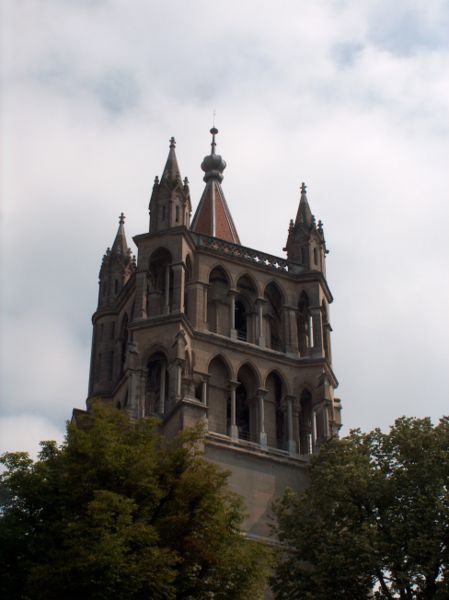 Hauptturm der Kathedrale
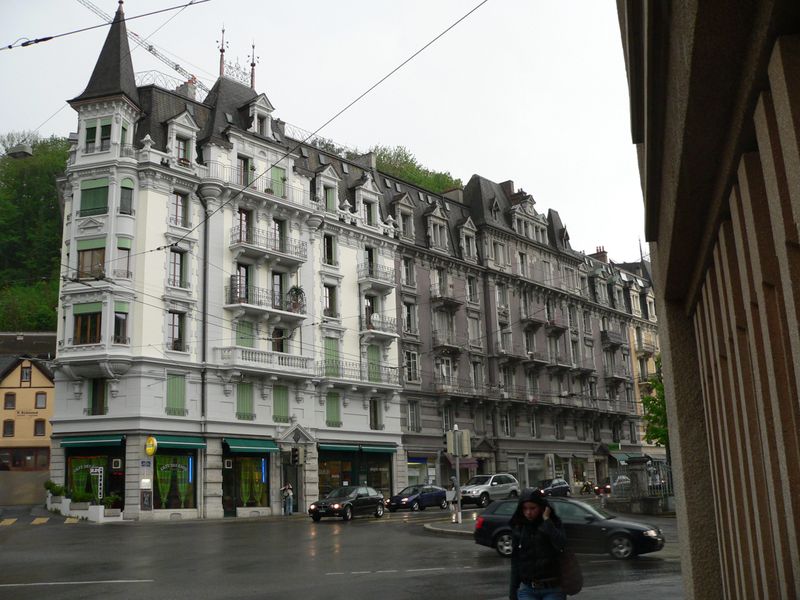 Blick auf die Altstadt von Lausanne
 mit dem Genfer See
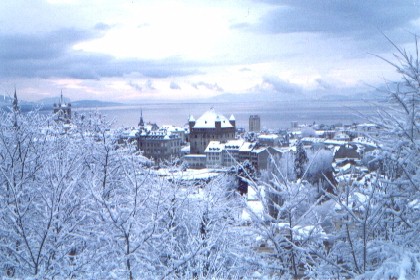 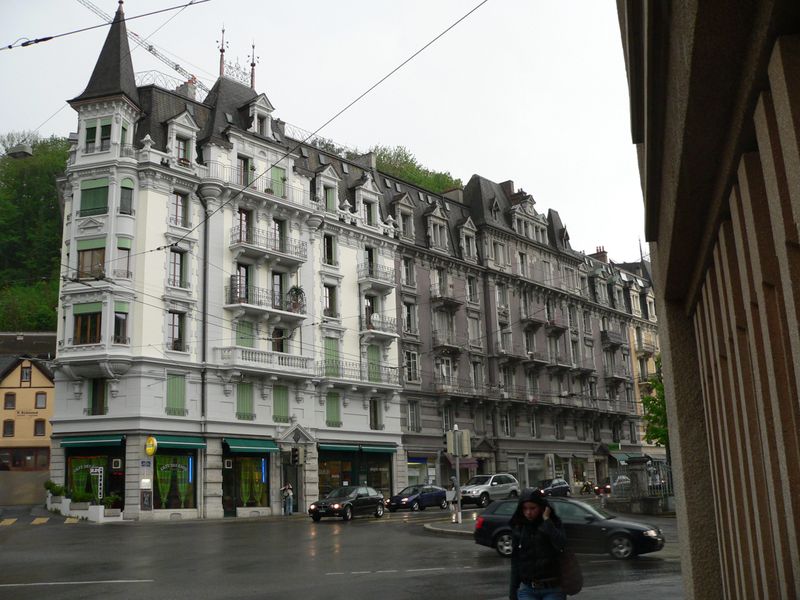 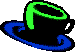 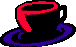 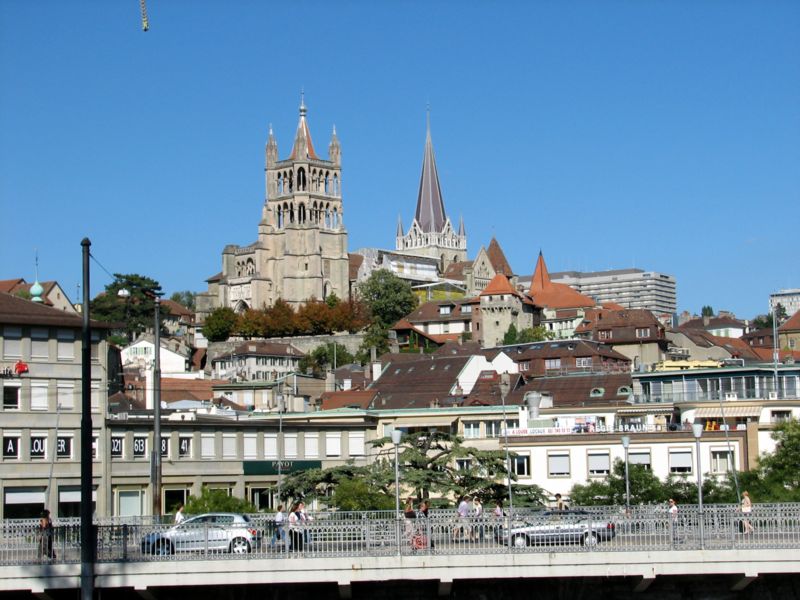 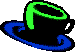 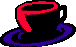 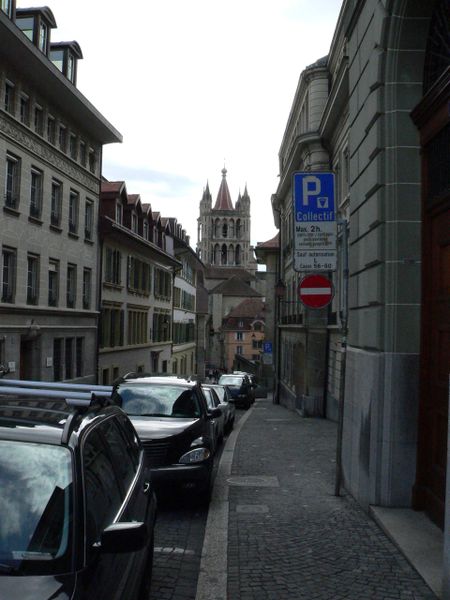 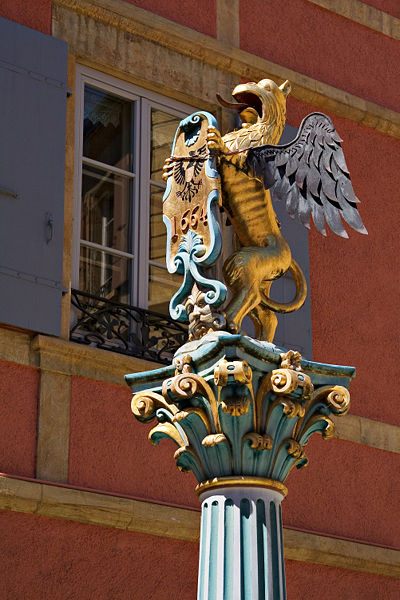 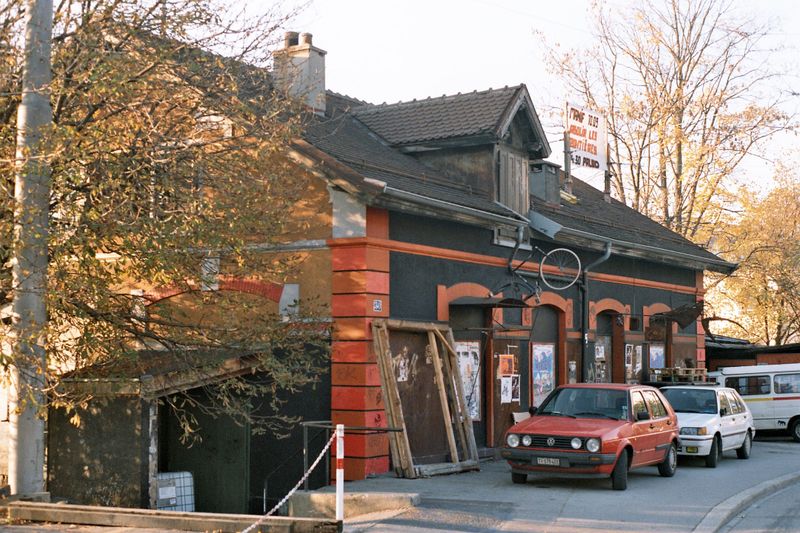 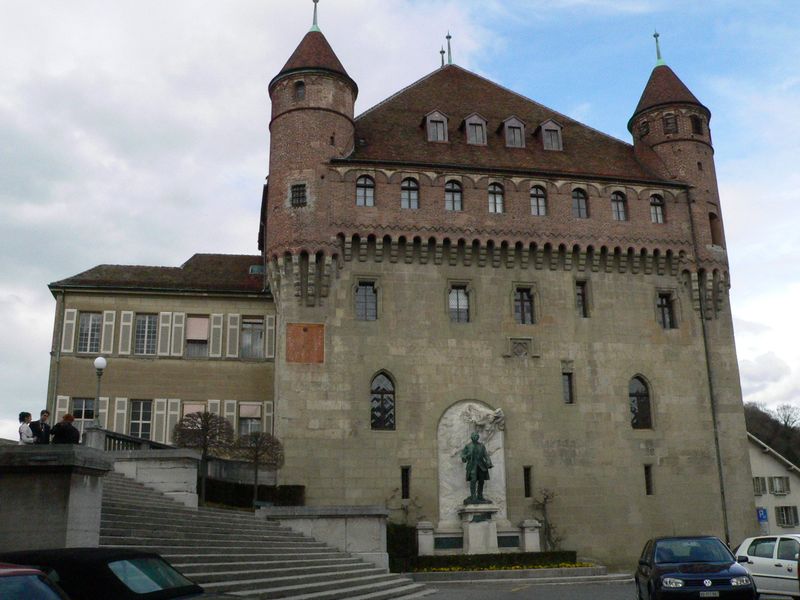 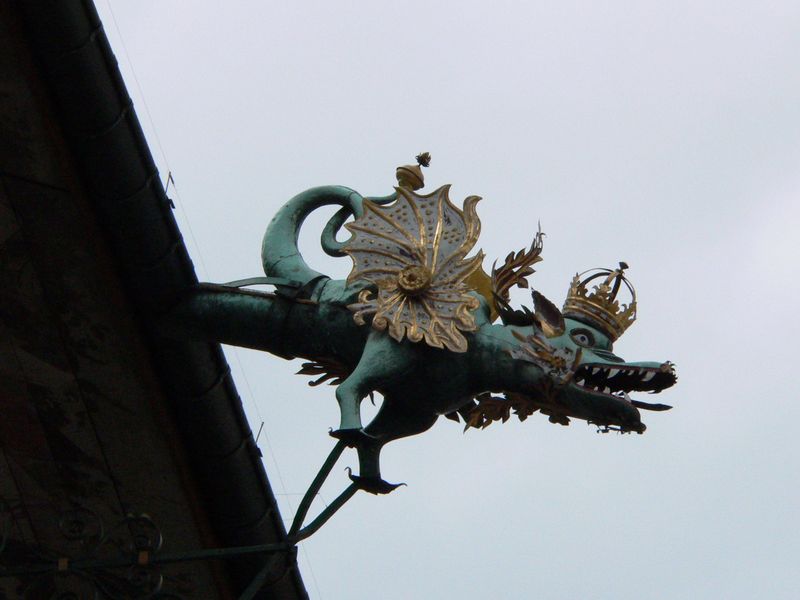 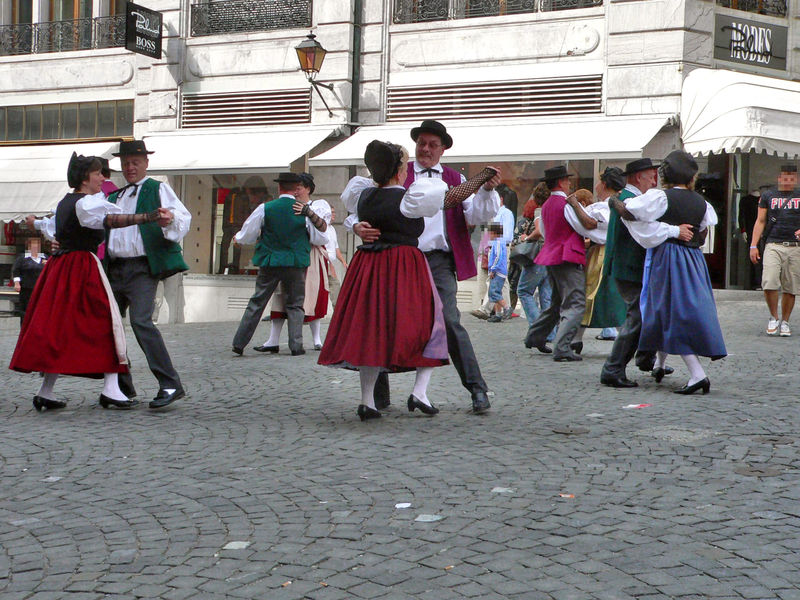 Palais de Rumi
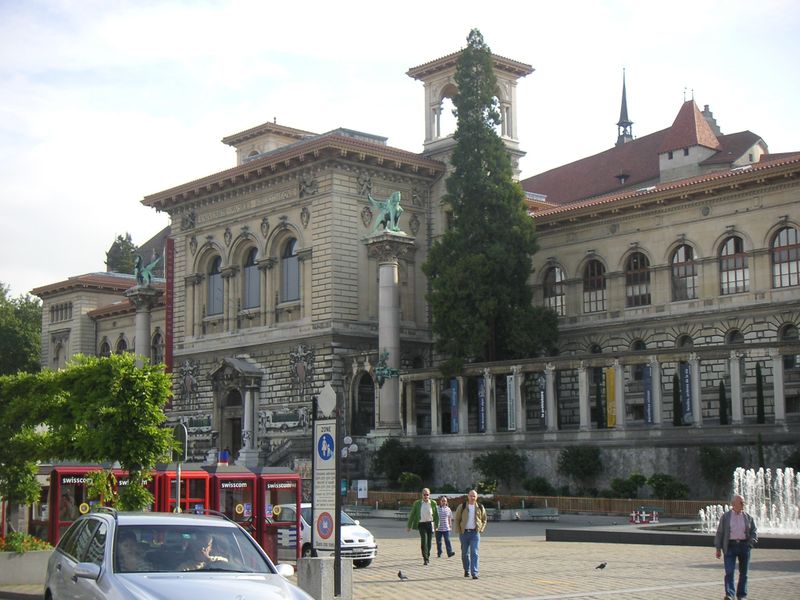 Volkstanzshow
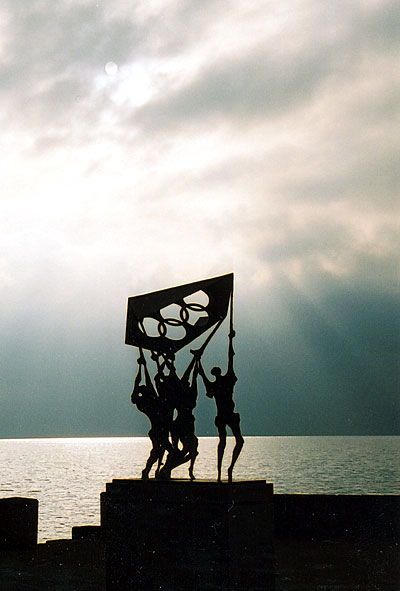 Sculpture am Genfersee
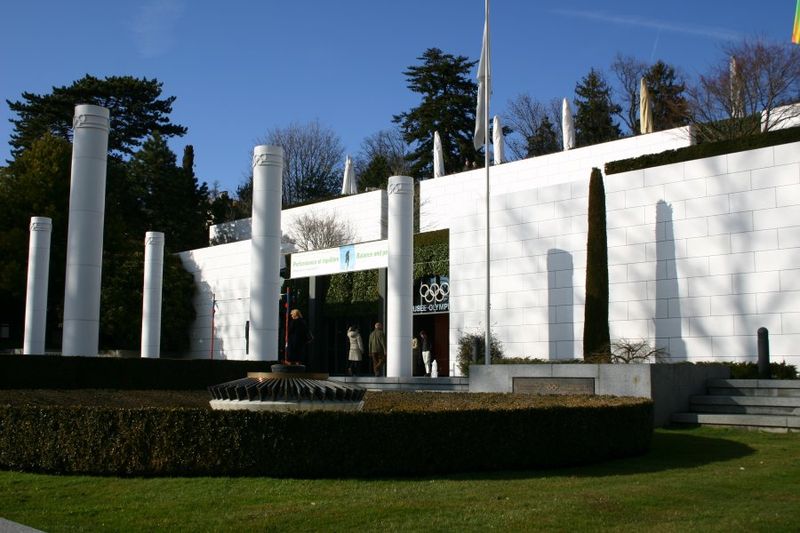 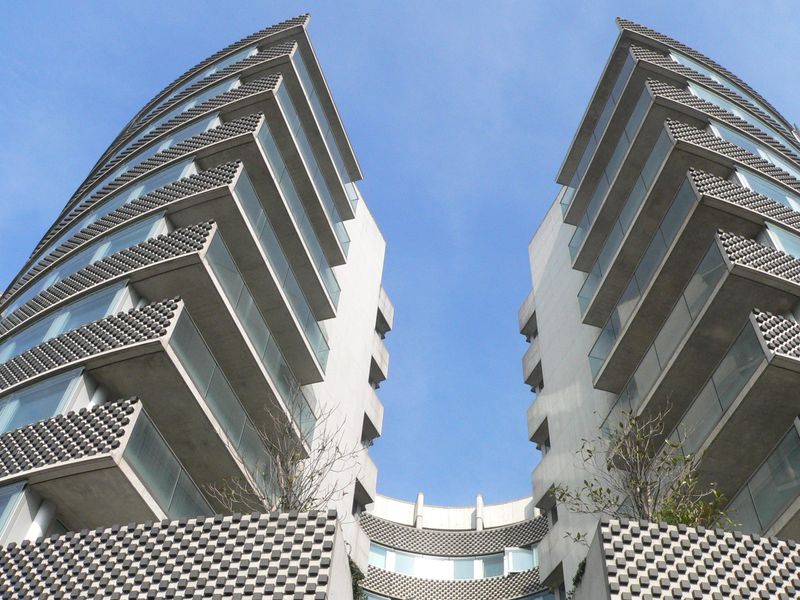 Olympisches  Museum
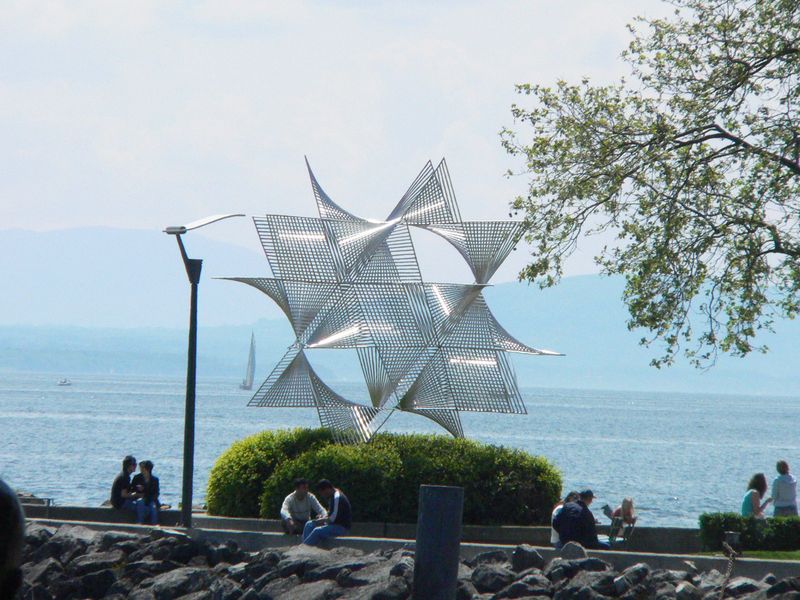 am Ufer von Ouchy
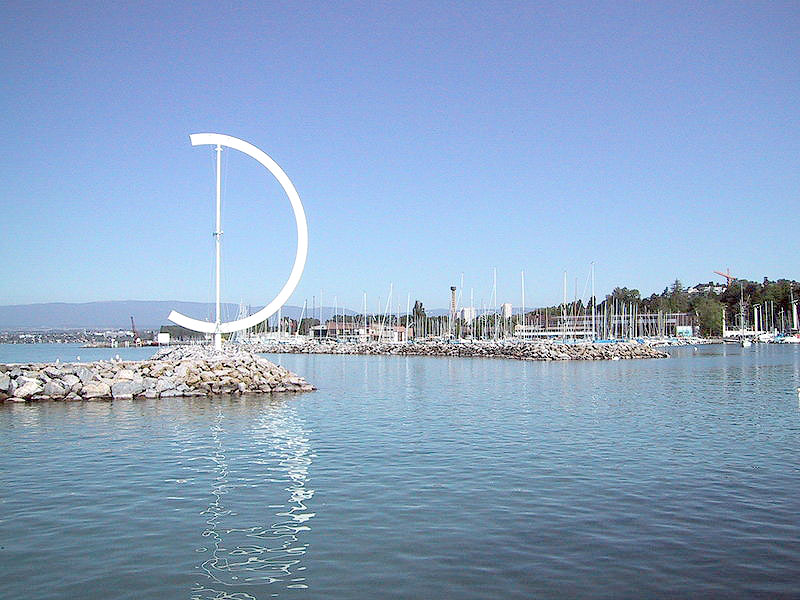 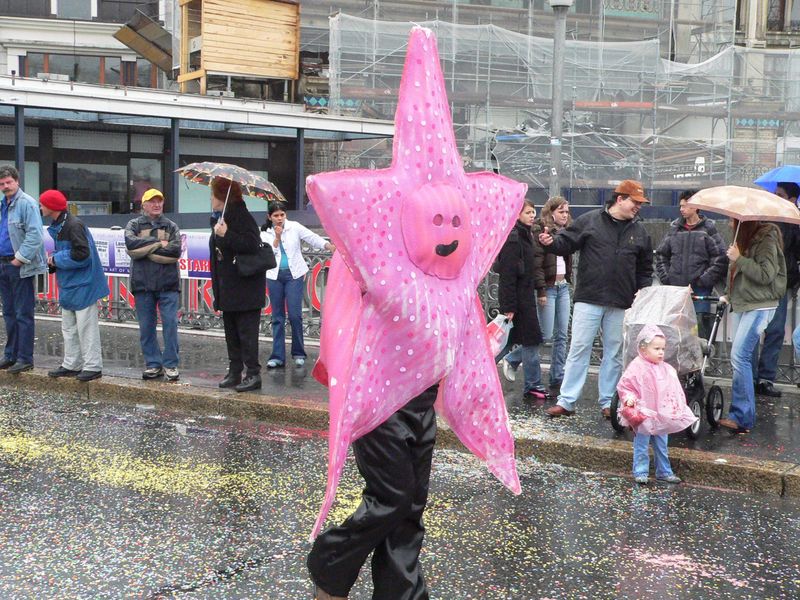 Fest der Sonne
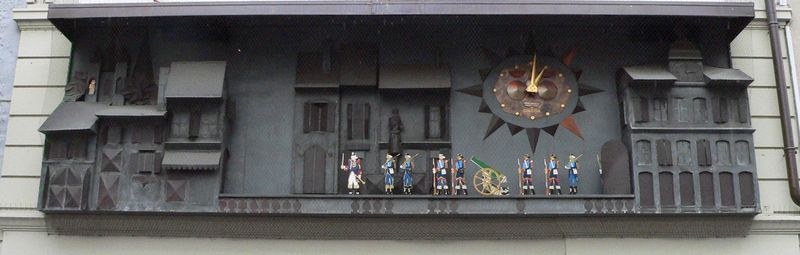 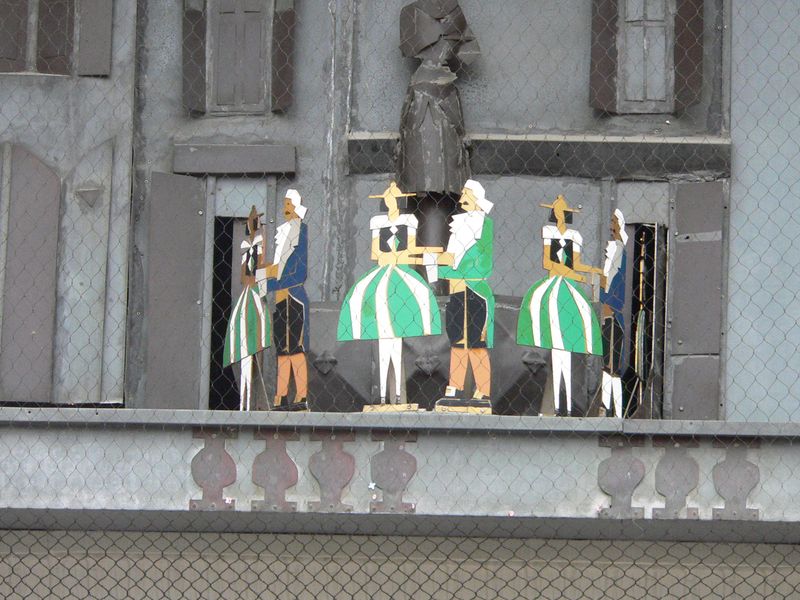 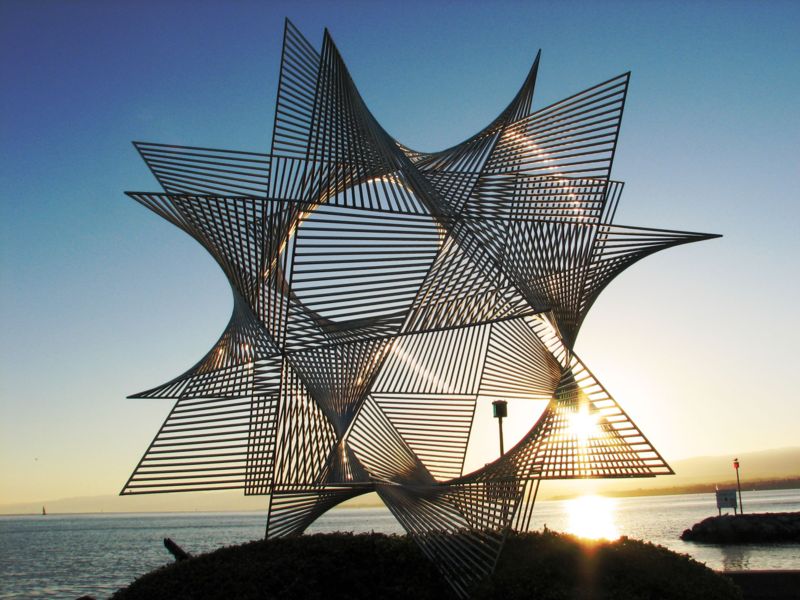 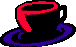 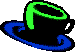 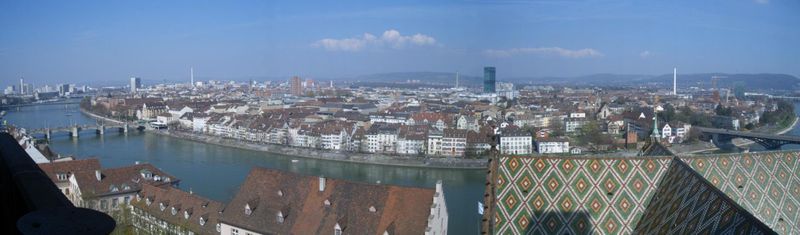 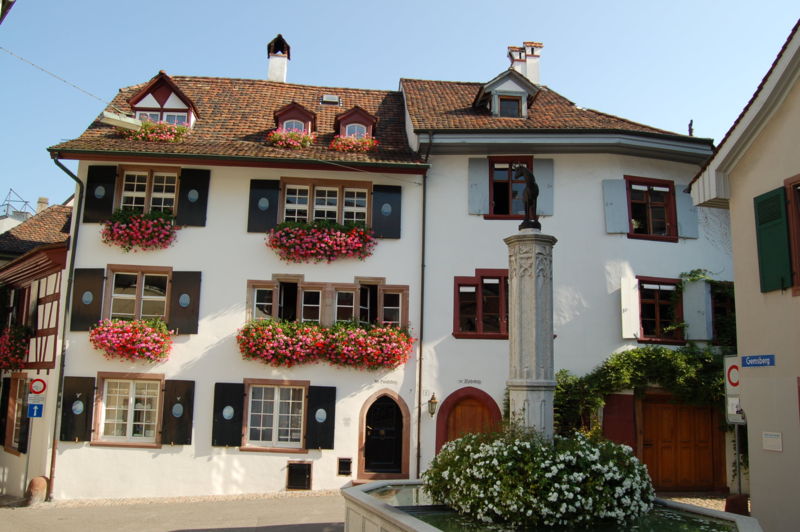 Basel
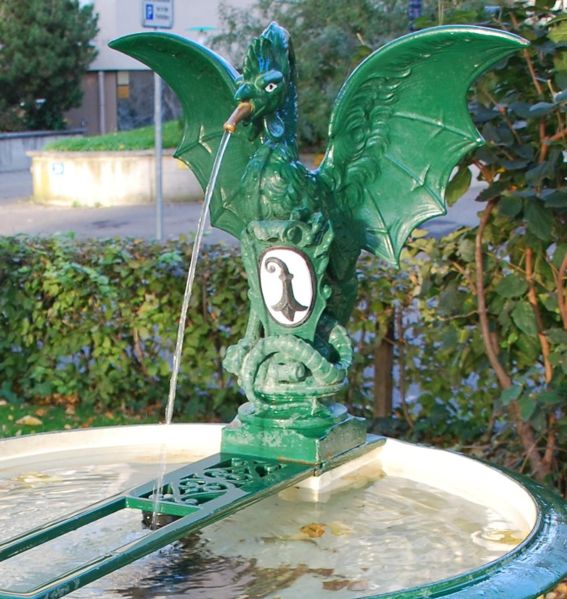 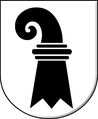 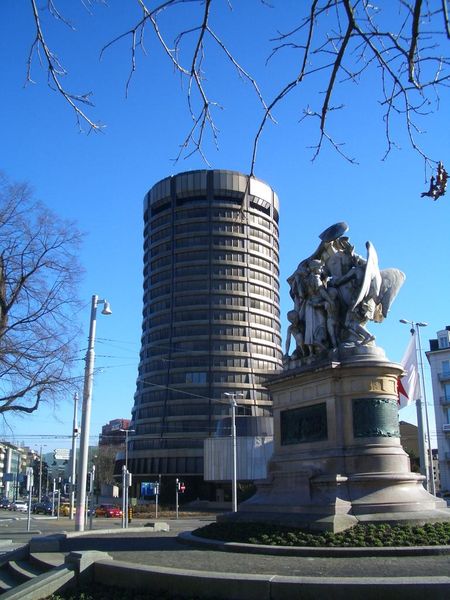 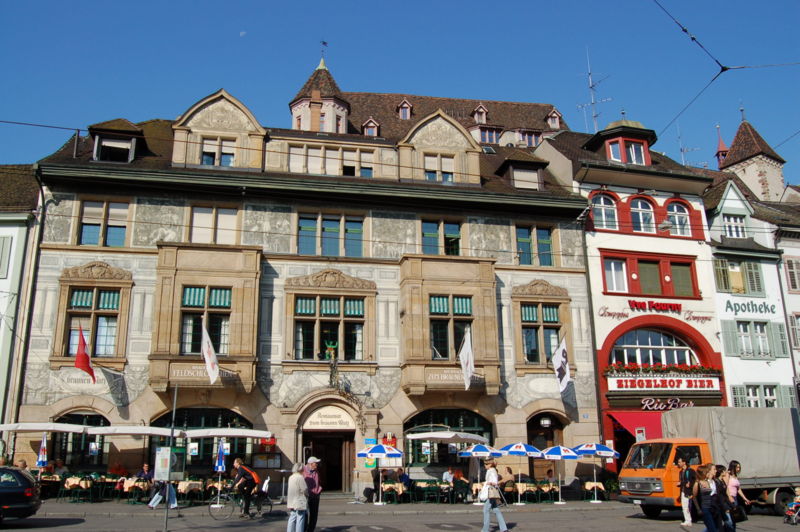 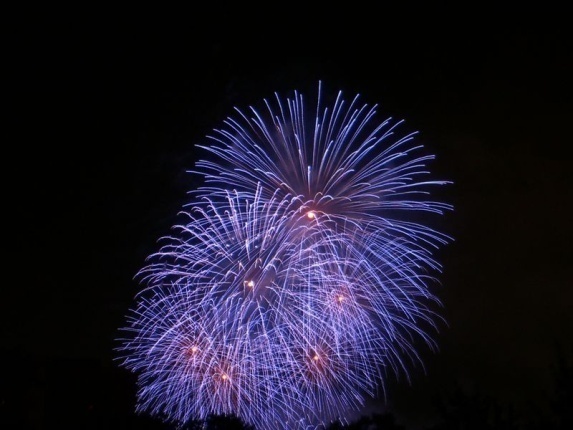 Basel (französisch Bâle, italienisch Bazille) ist nach Zürich und Genf die drittgrößte Stadt in der Schweiz.
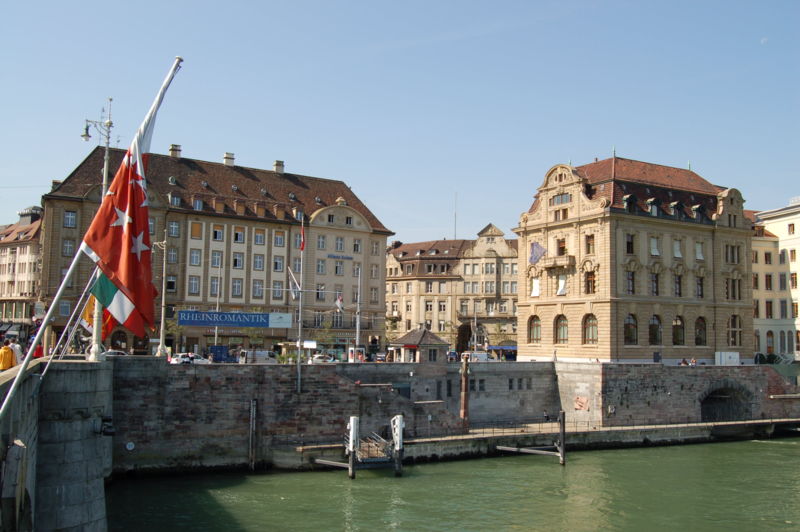 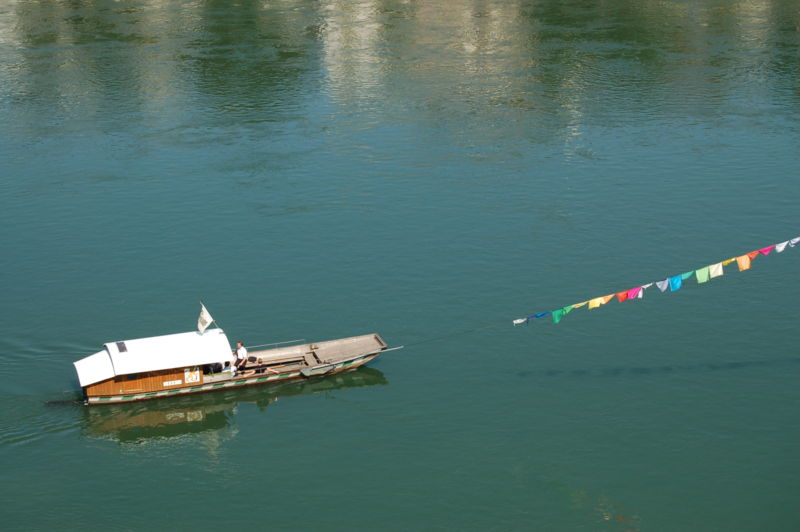 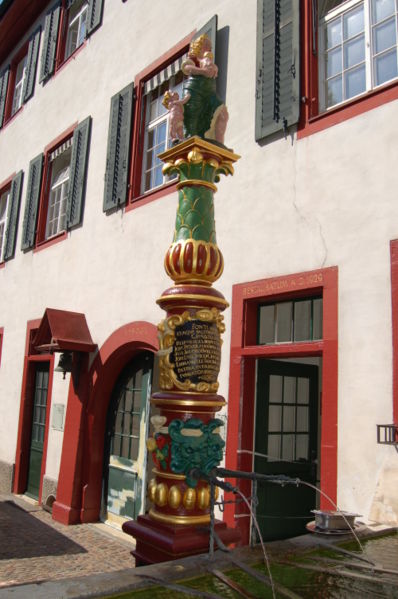 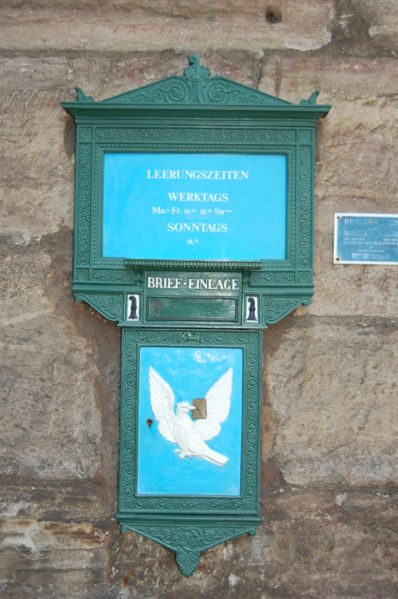 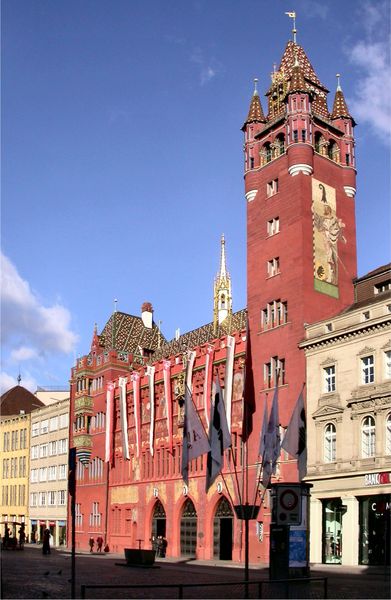 Das Rathaus
Baseler Zoo
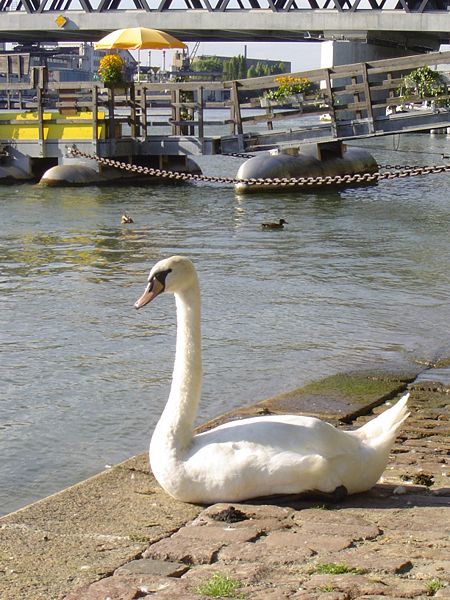 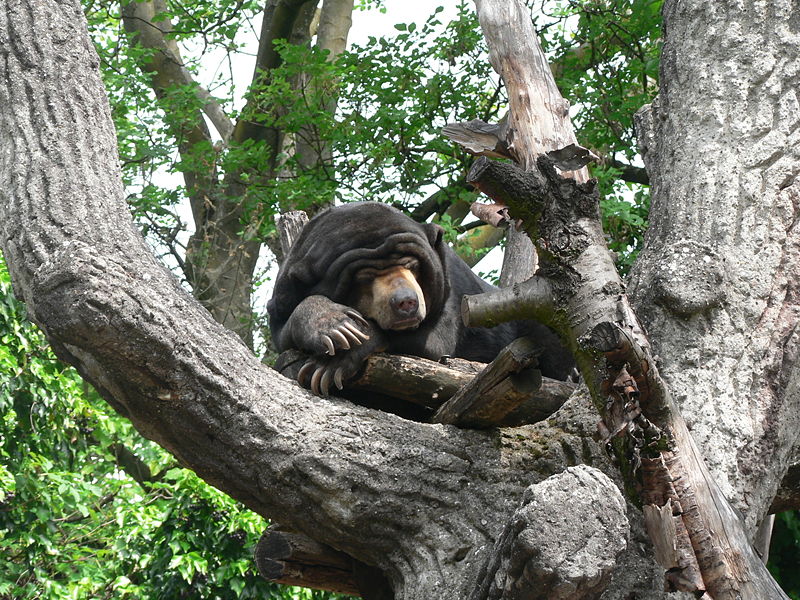 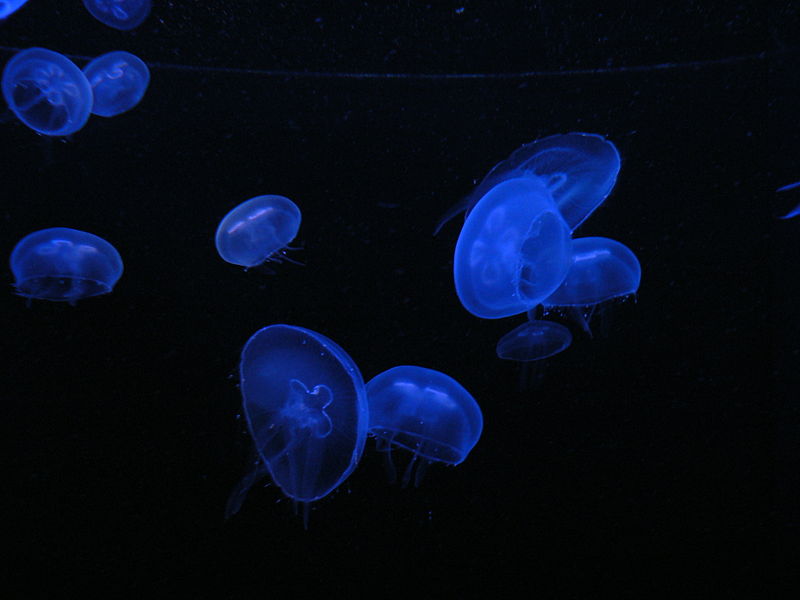 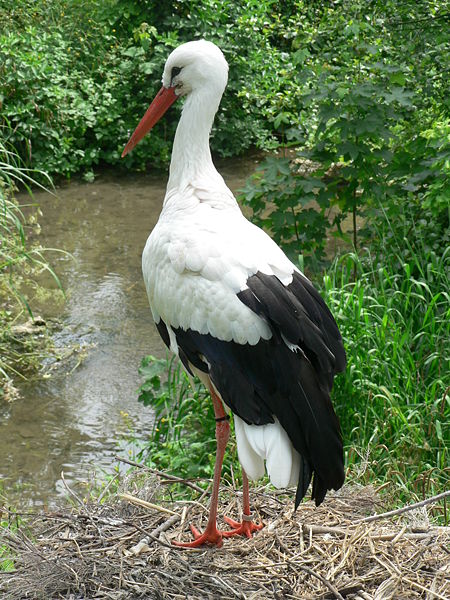 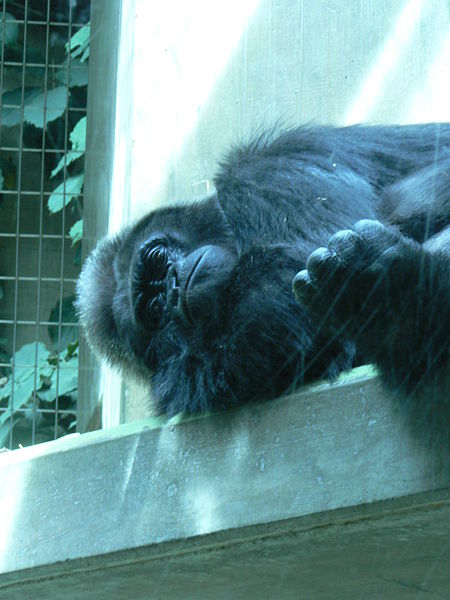 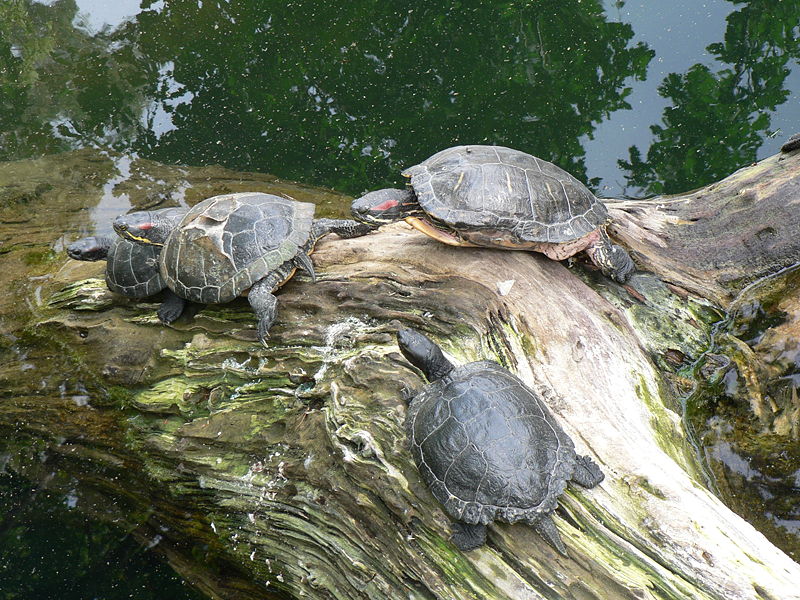 Baseler Fastnacht
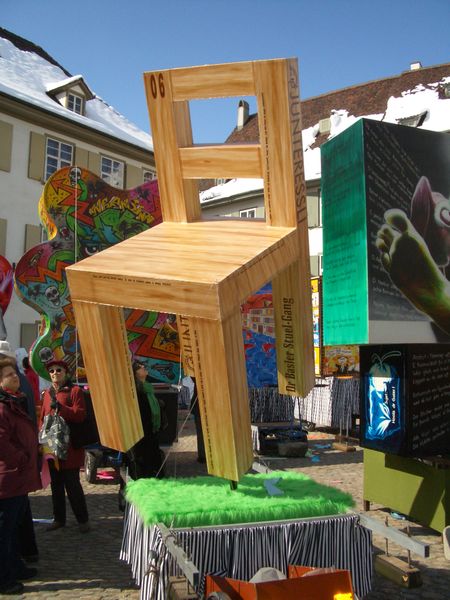 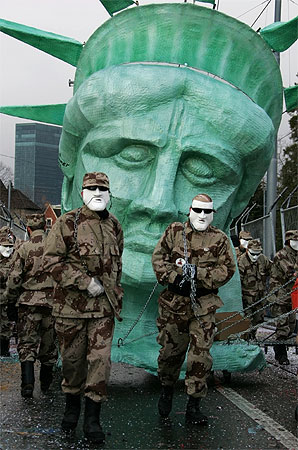 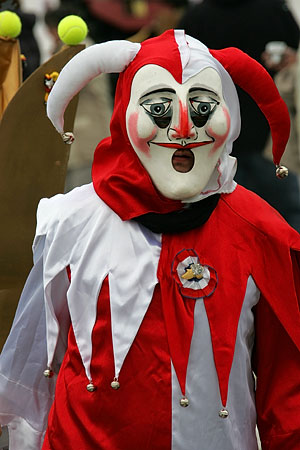 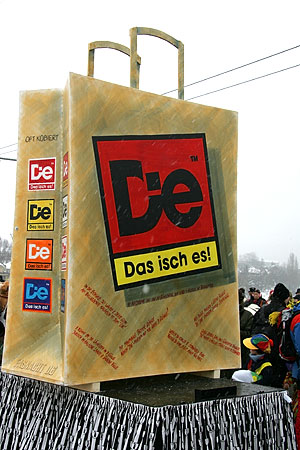 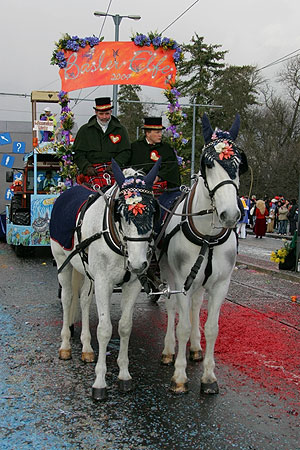 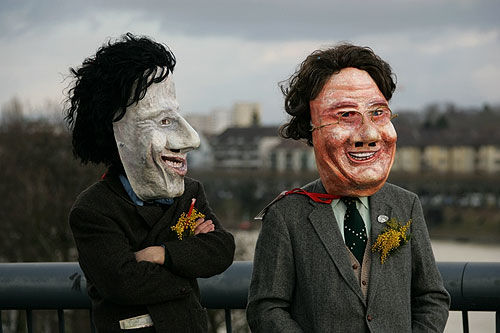 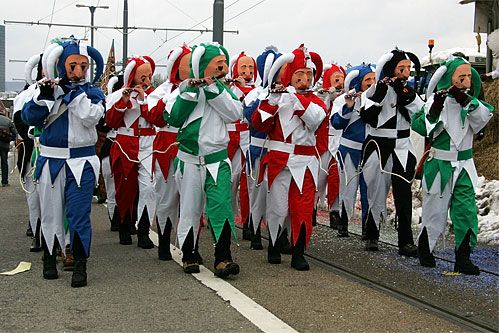 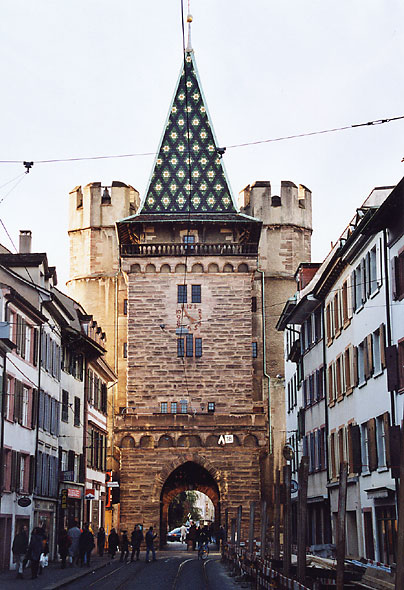 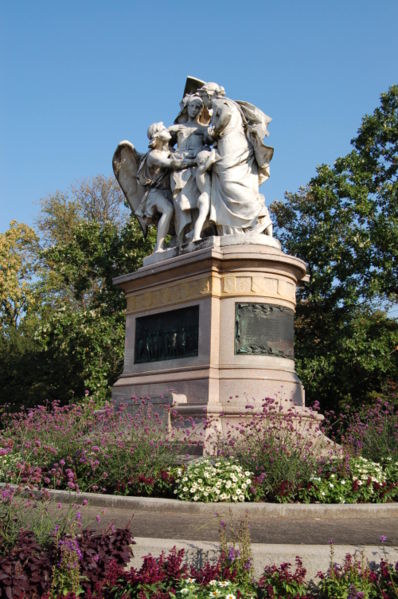 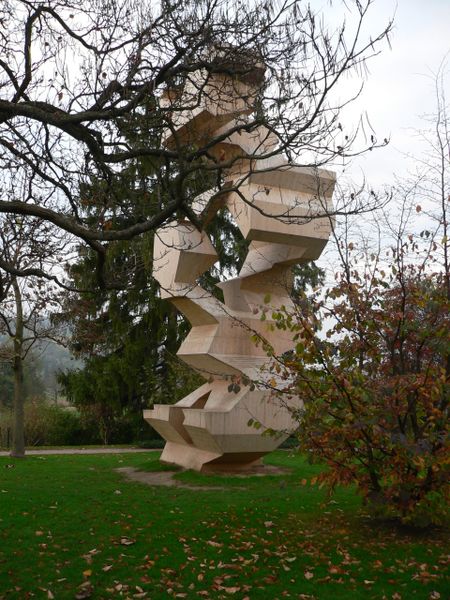 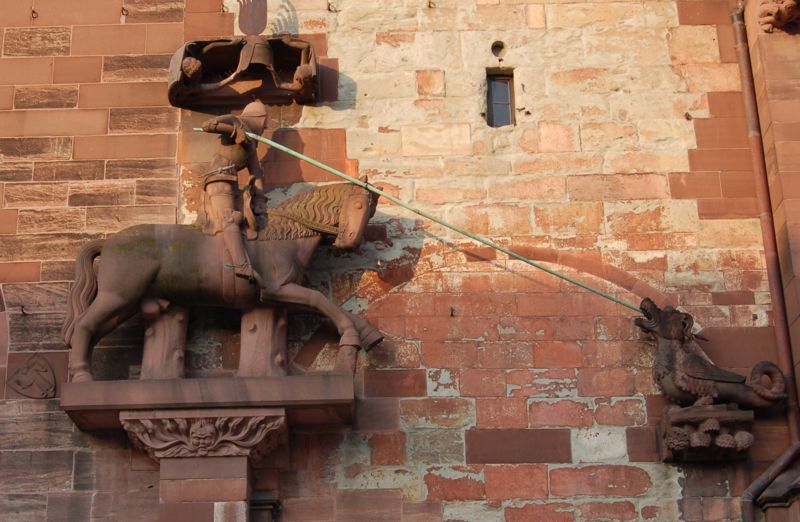 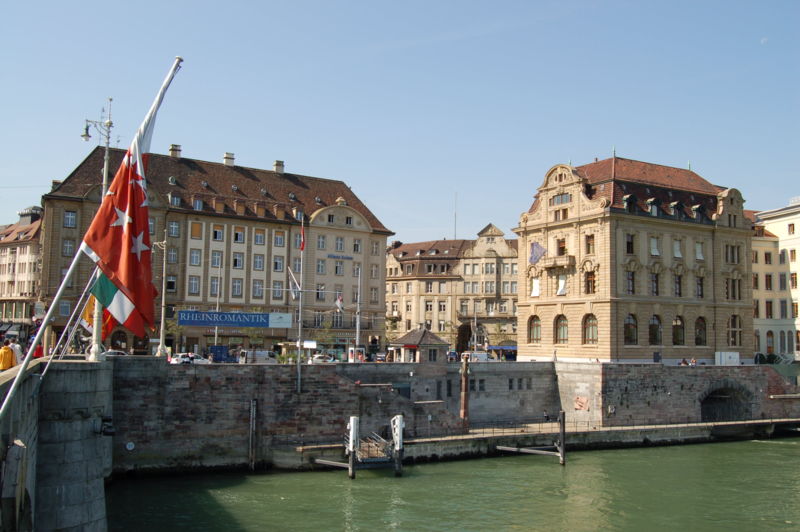 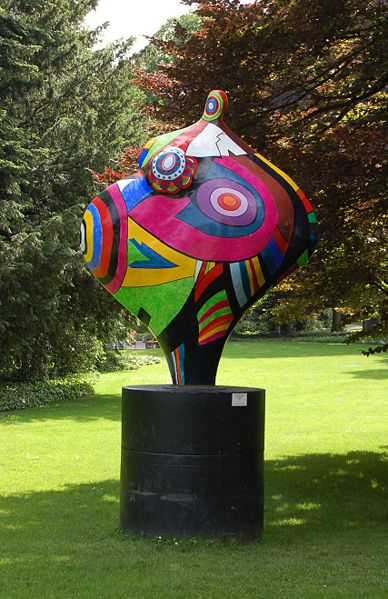 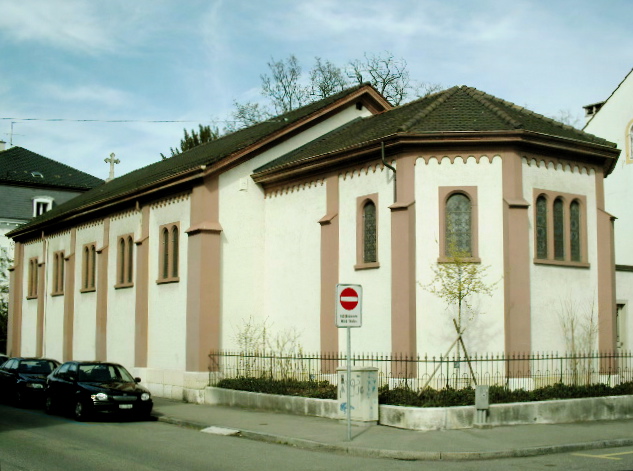 Museen
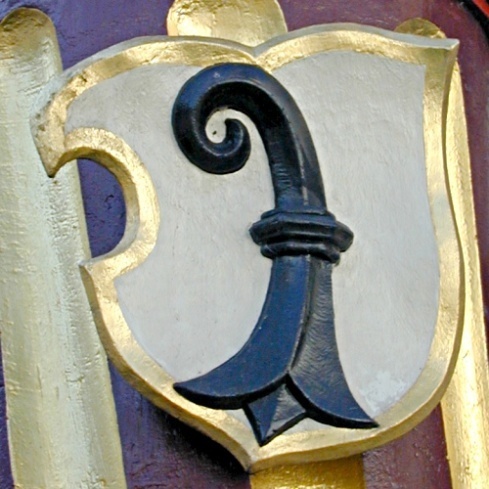 Tinguely-Museum
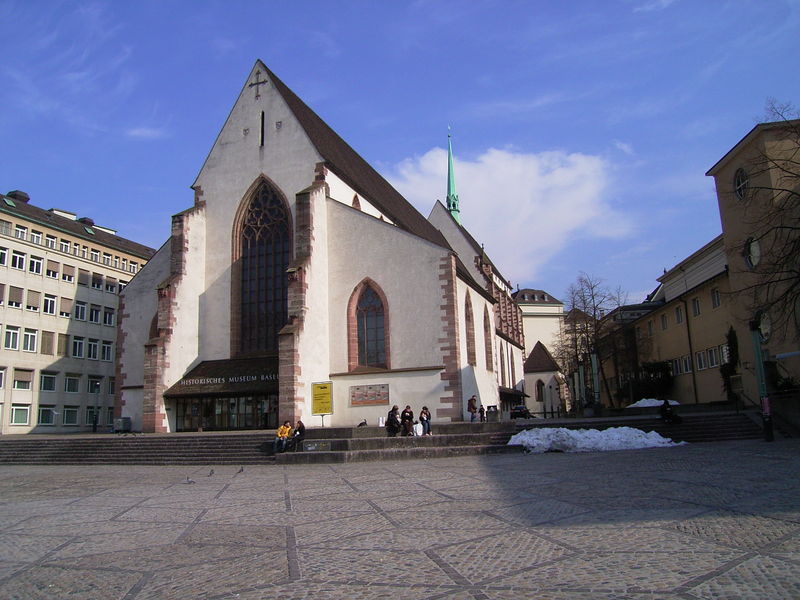 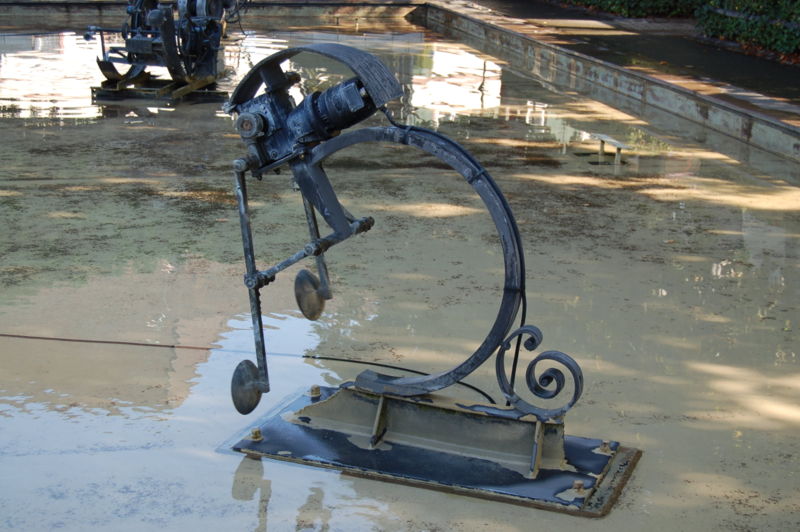 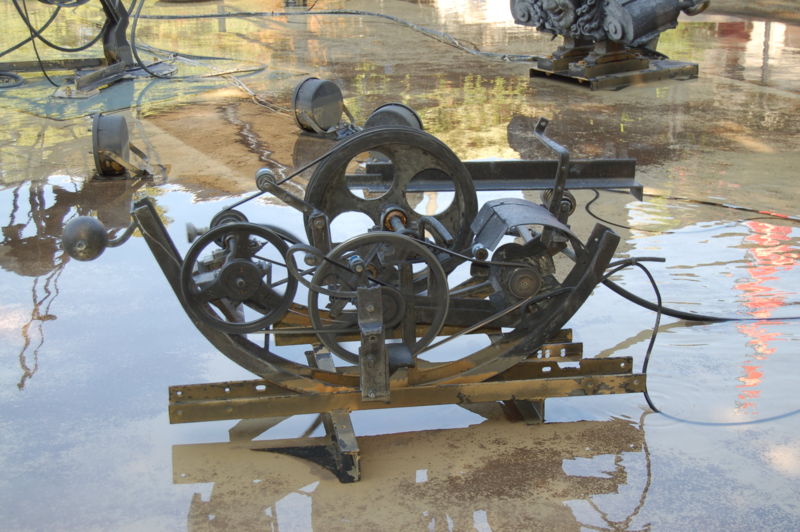 Historisches Museum